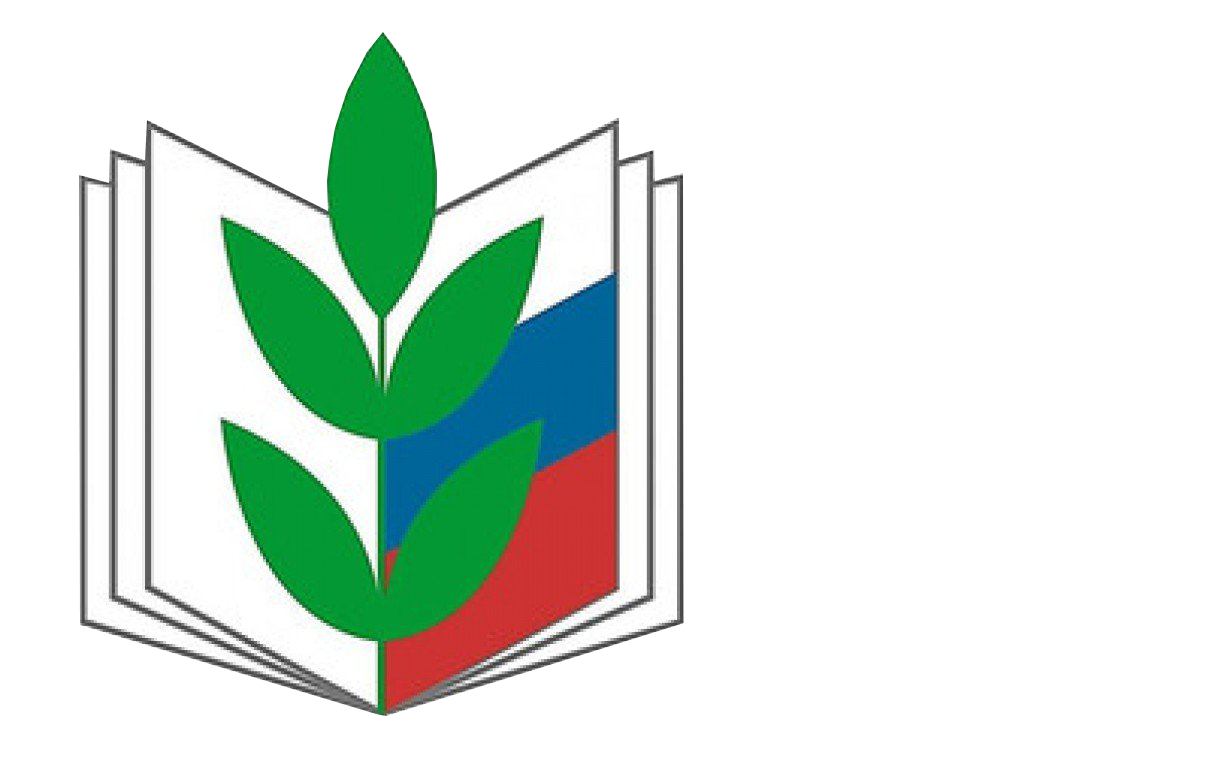 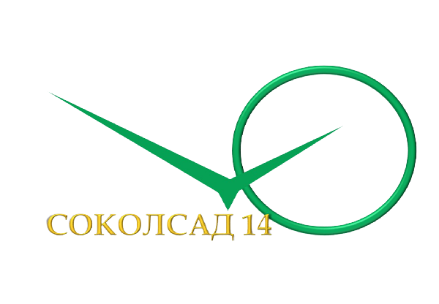 «Публичный отчёт профсоюзной организации»ДОУ№14 г. Липецказа 2021 год
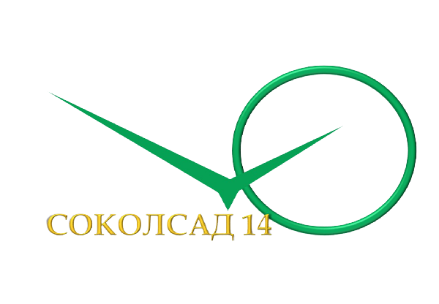 «Профсоюз - великая сила, с которой по жизни всегда.
Она коллектив наш сплотила и стала дорога легка.
Растим молодёжь мы умело, достойную смену свою.
Вошли в профсоюз они смело и не отступят в бою.
И вместе идём мы к успеху и 
вместе мы горы свернём,
И в деле ни что не помеха, когда 
с профсоюзом вдвоём»
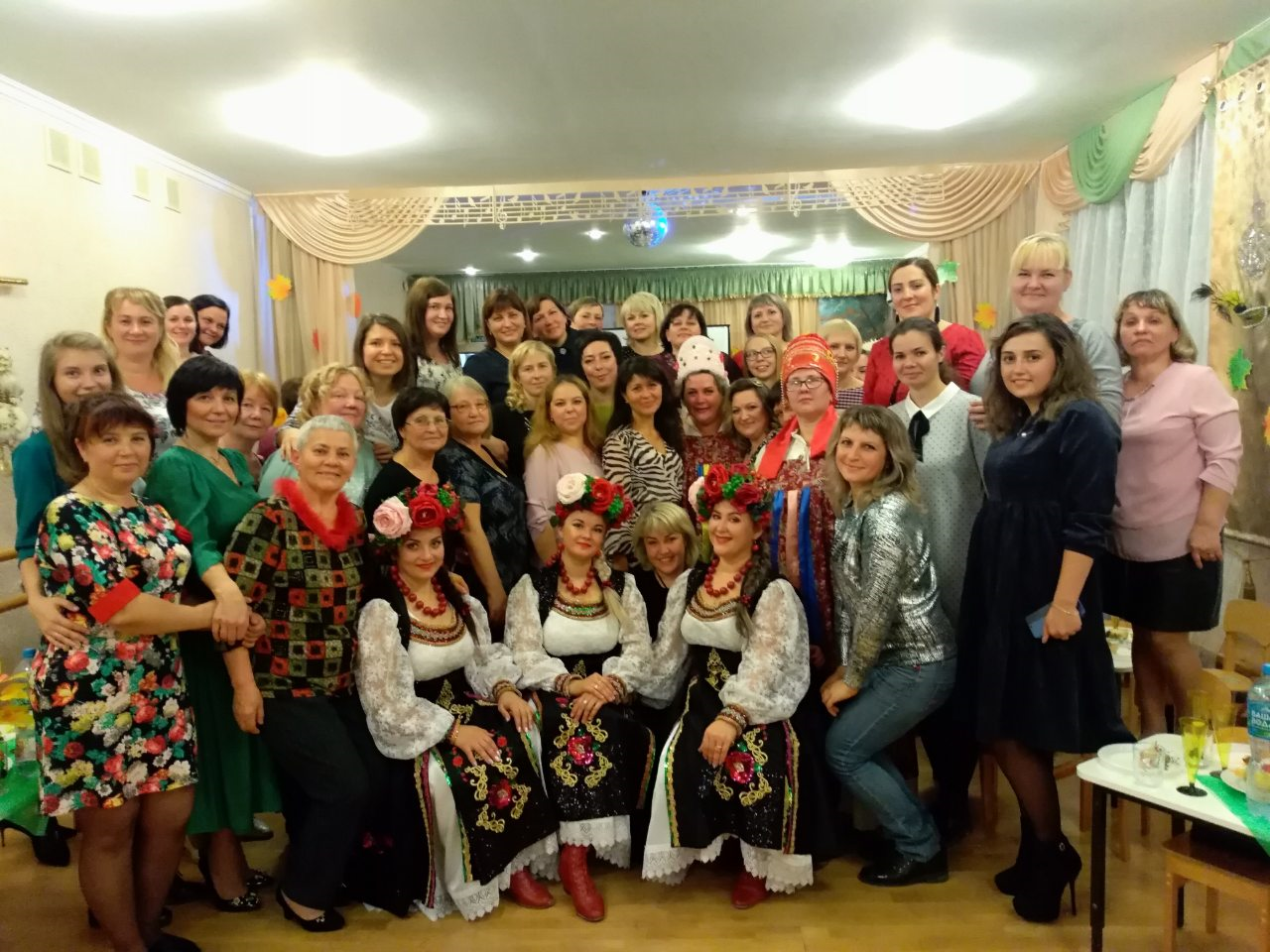 Первичная профсоюзная организация ДОУ №14 г. Липецка
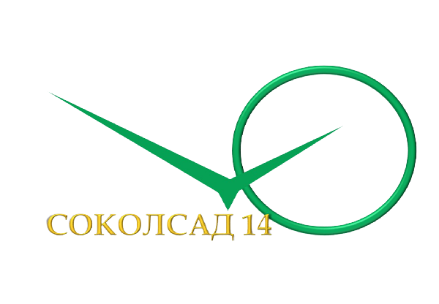 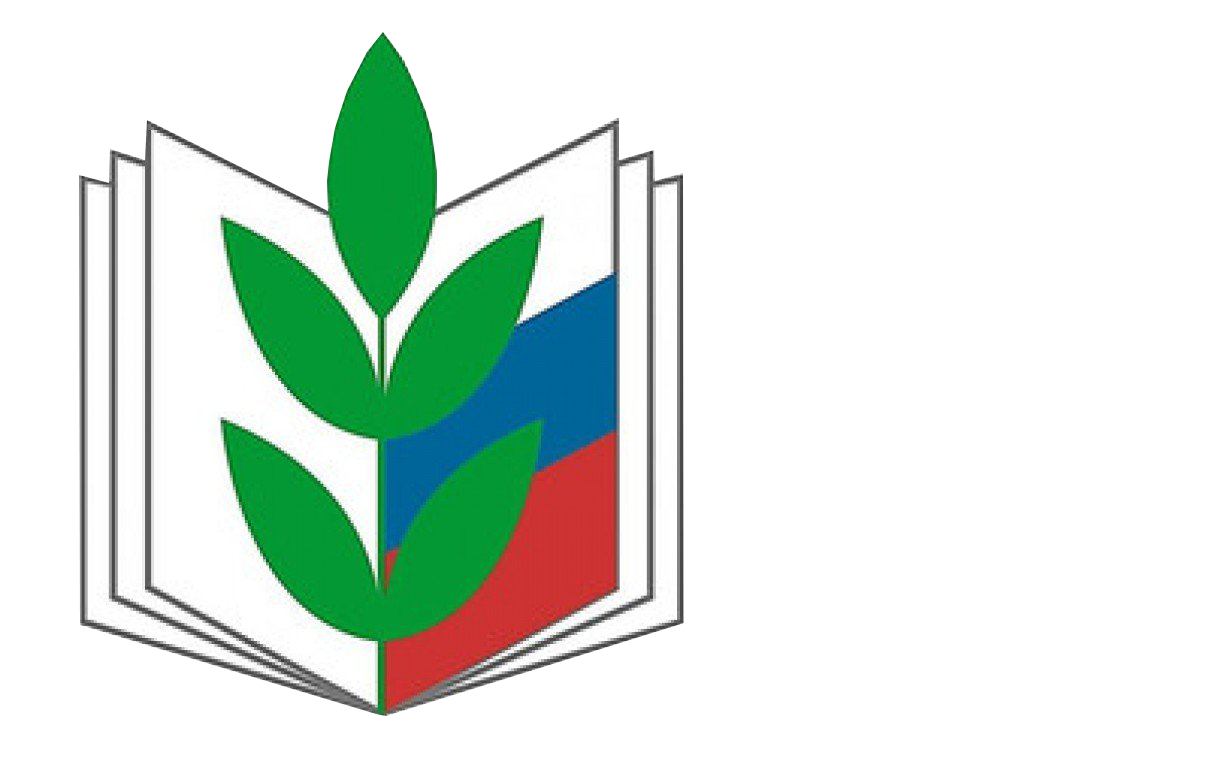 100%
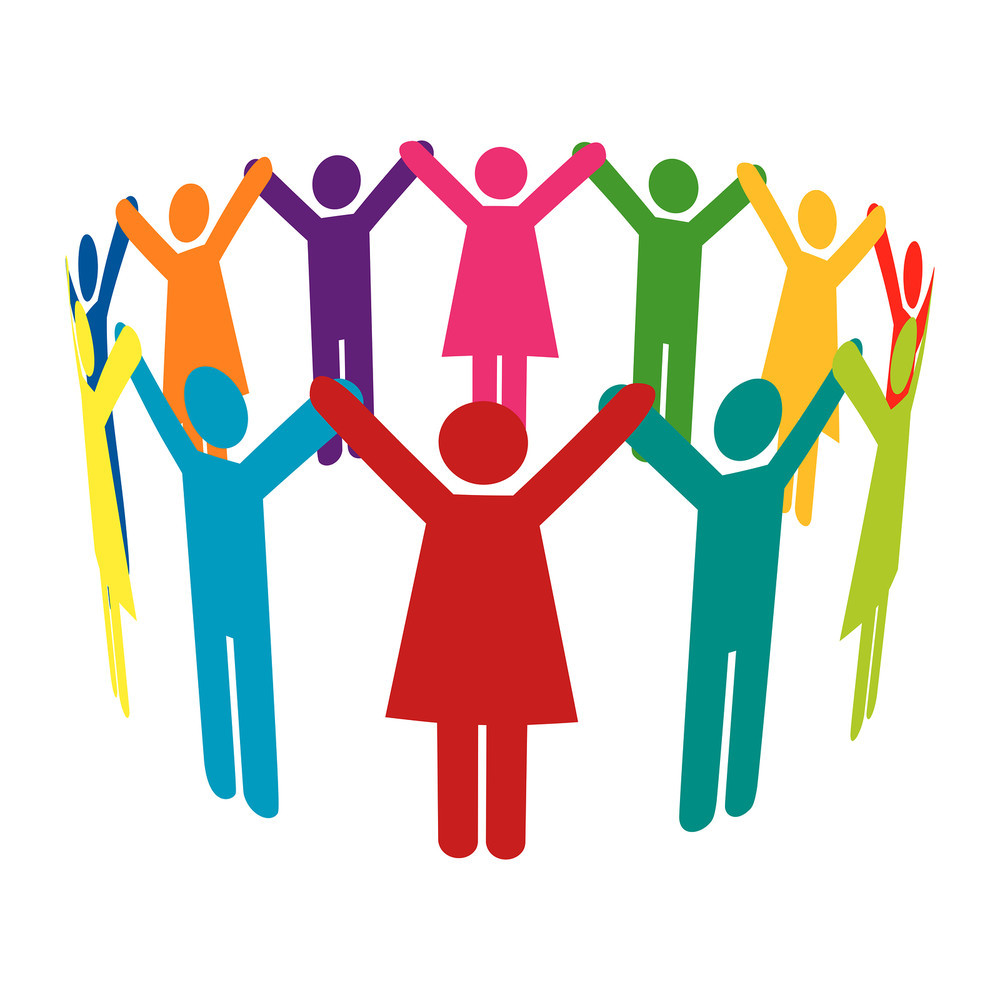 130 человек
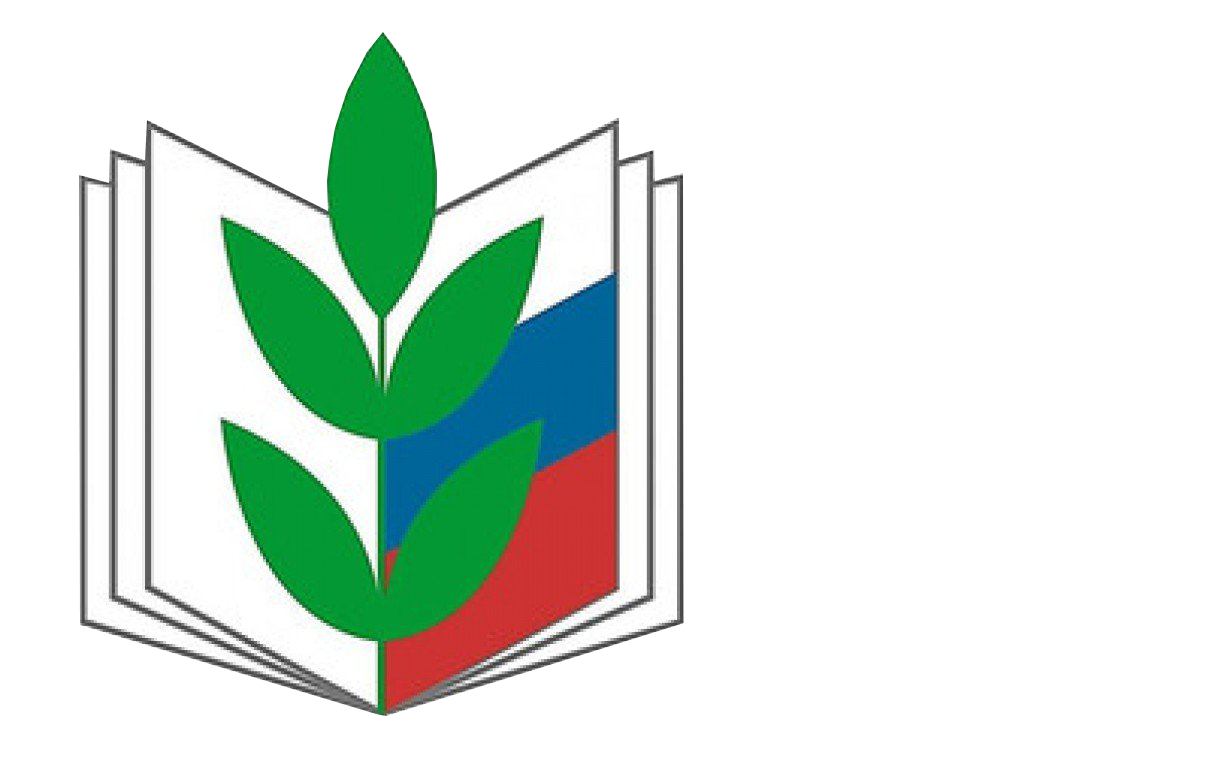 Цель работы профсоюза ДОУ № 14 г. Липецка в 2021 году
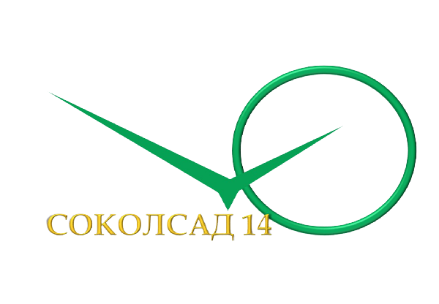 Защита прав работников
Предоставление социальных льгот
Обеспечение достойных условий труда
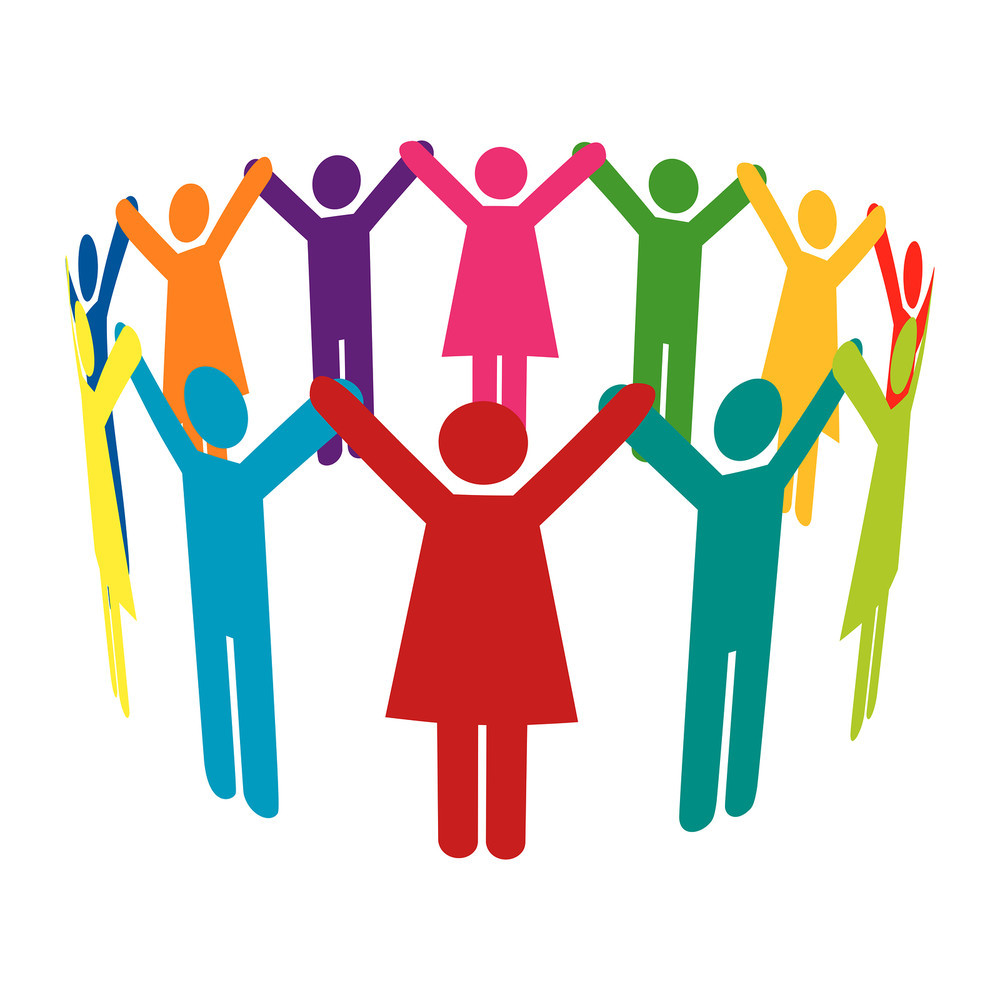 Обеспечение профессионального роста и оценки достижений
Гарантия справедливого уровня заработной платы
Социальное партнерство
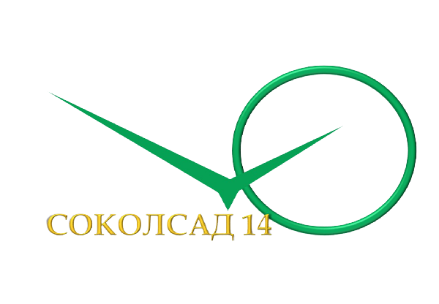 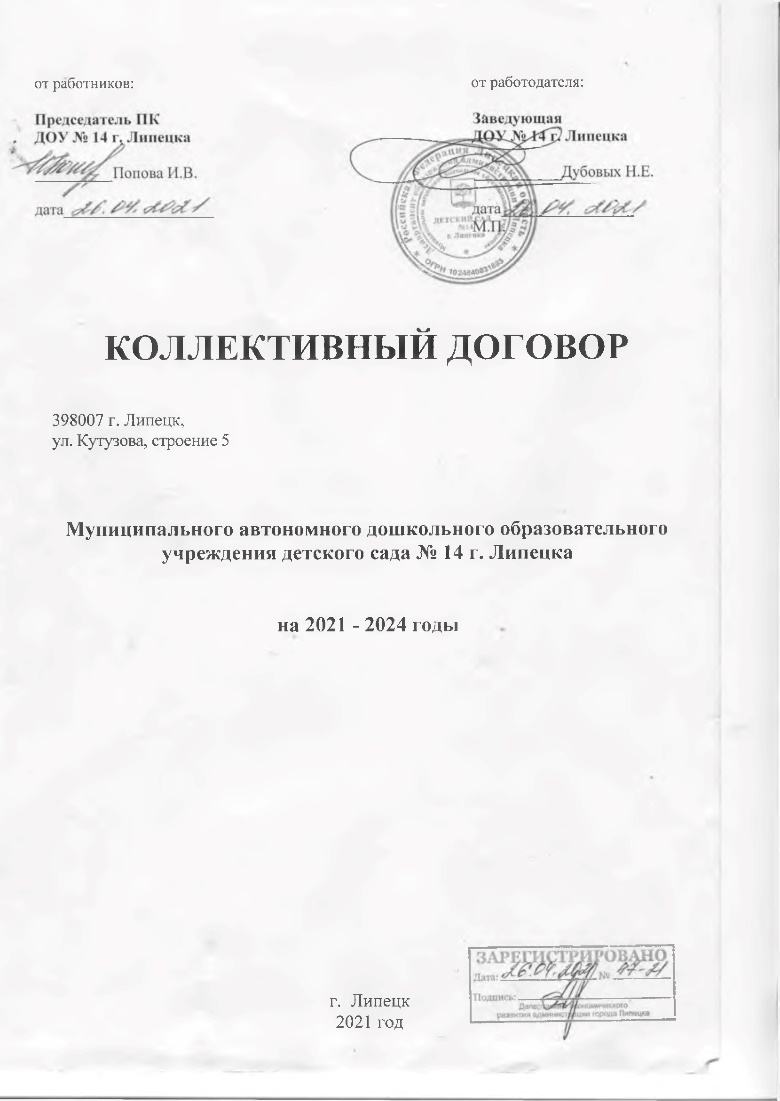 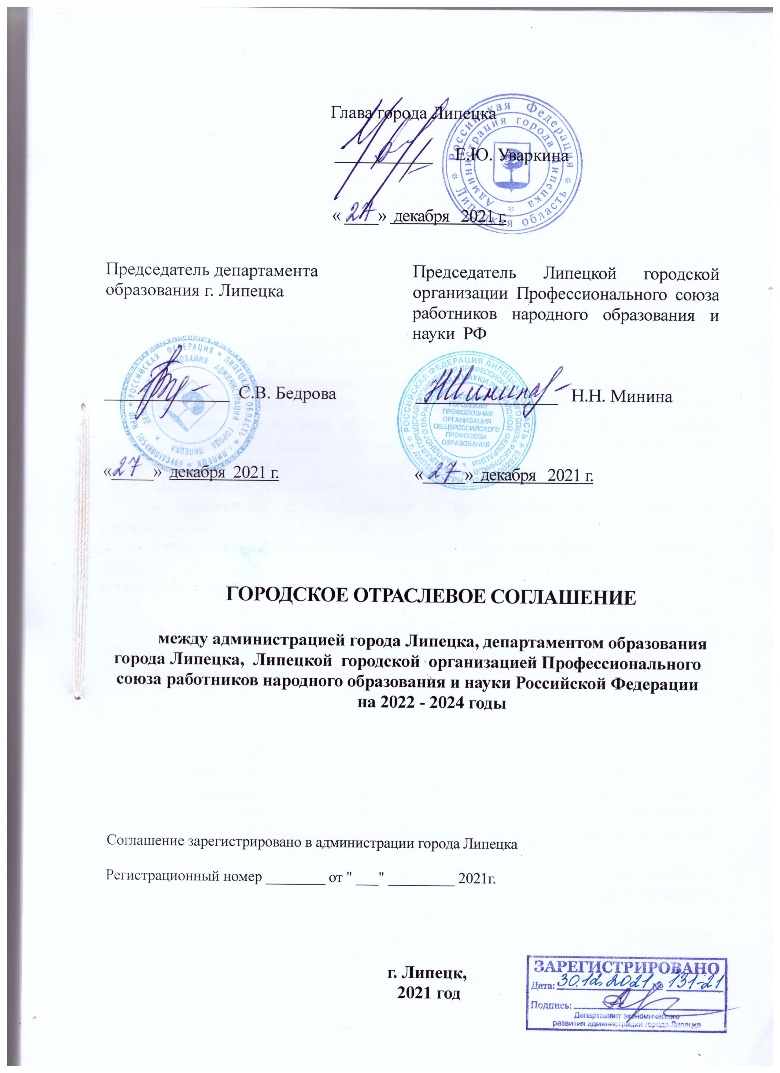 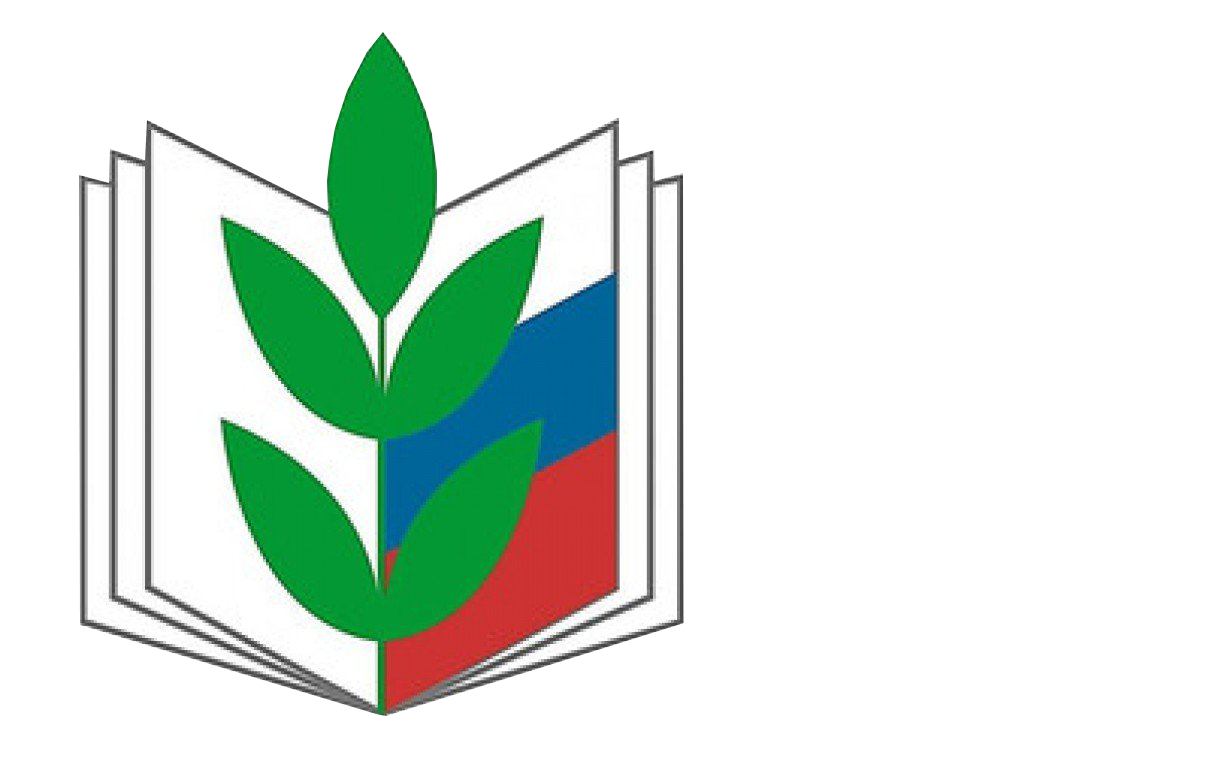 Циклограмма работы
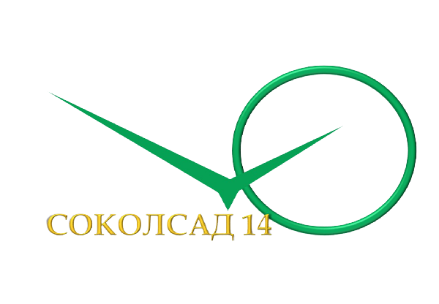 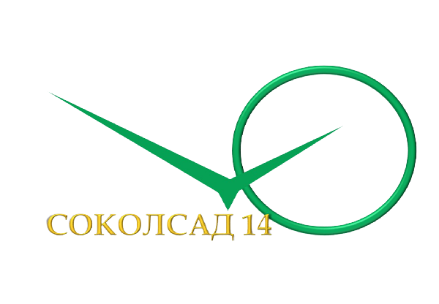 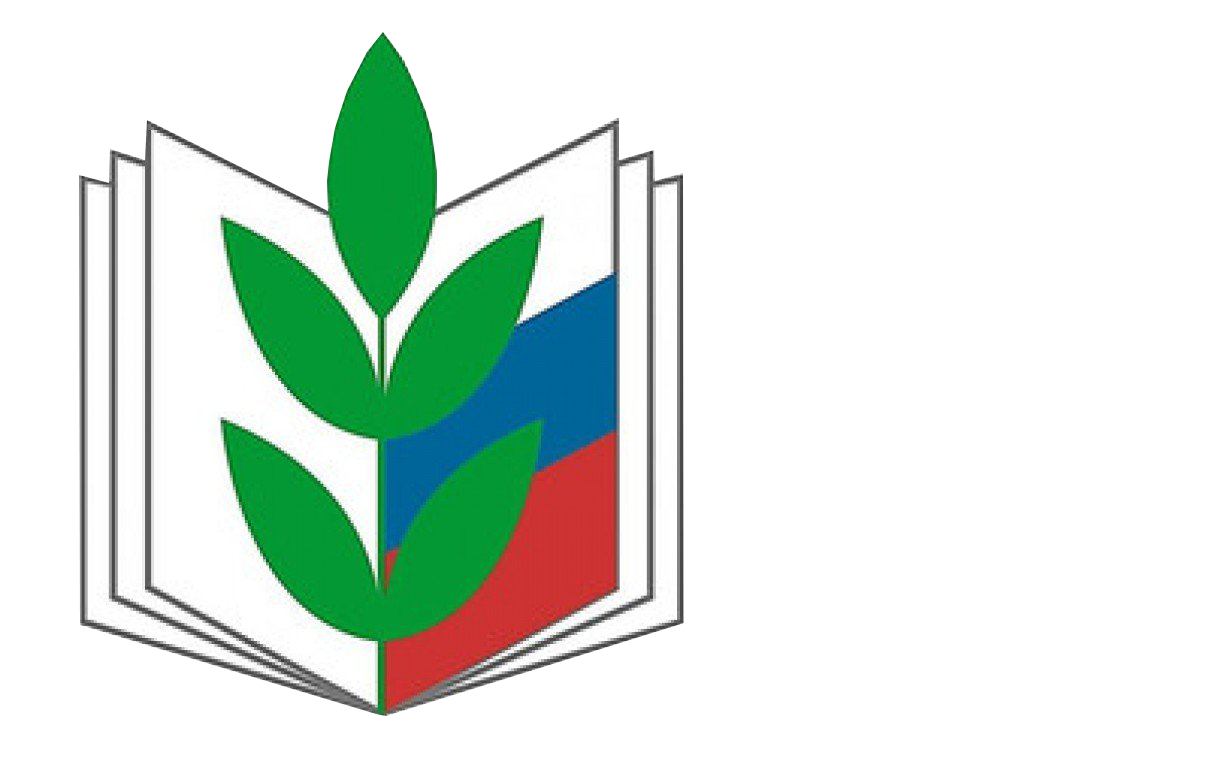 Достижения профсоюза
Доплата за работу с вредными и опасными условиями труда
Ежемесячная выплата за непрерывный стаж работы, выслугу лет
Дополнительно оплачиваемый отпуск :
 за вредные условия труда
 за ненормированный рабочий день
Выплачивается ежемесячная стимулирующая надбавка молодым специалистам к должностному окладу
Денежные выплаты педагогическим работникам, победителям различных конкурсов профессионального мастерства
Предоставление дополнительного оплачиваемого отпуска за счет средств стимулирующего фонда:
в случае похорон близких родственников
в случае регистрации брака
переезд на новое место жительства
проводы сына в армию и другое
Материальная помощь:
на лечение и операции
похороны близких родственников
в связи с юбилеем 50, 60 лет
к праздникам и в других случаях
Другие гарантии и льготы:
воспитатель – наставник
за наличие государственных наград
за наличие ведомственных наград
Единовременное материальное вознаграждение работнику, уволившемуся в связи с выходом на пенсию
Предоставление оплачиваемых дней отдыха в каникулярные периоды за ранее выполненную работу сверх нормы рабочего времени
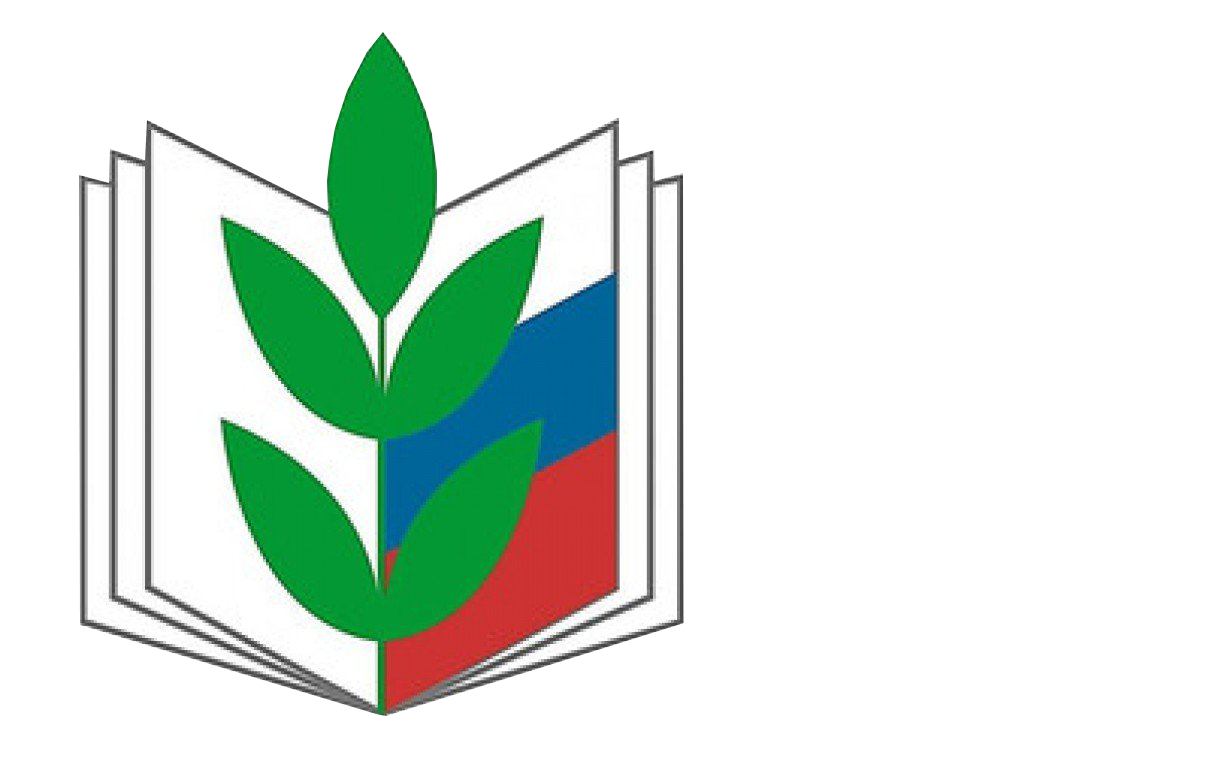 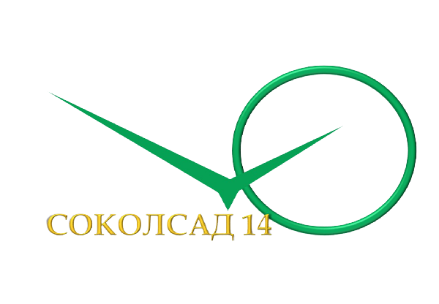 Награждениеза 2021 г.
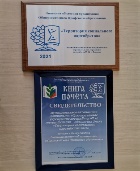 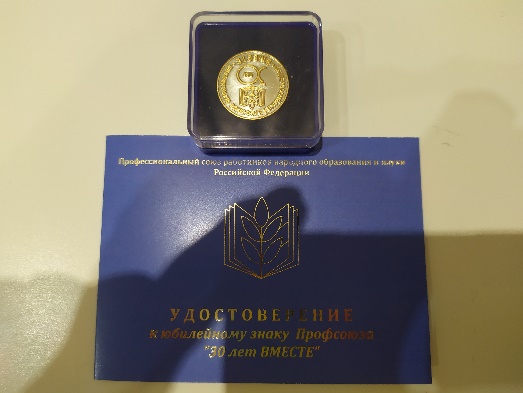 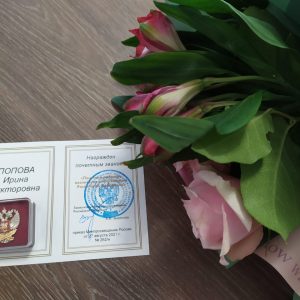 Юбилейный знак 
«30 лет вместе» и грамота профсоюза образования 
заведующая Н. Е. Дубовых и председатель ПК 
И. В. Попова 2021
Знак «Территория социального партнерства» с занесением в «Книгу Почёта» Липецкой областной организации Общероссийского Профсоюза образования
Знак «Почетный работник» председатель ПК 
И. В. Попова  2021
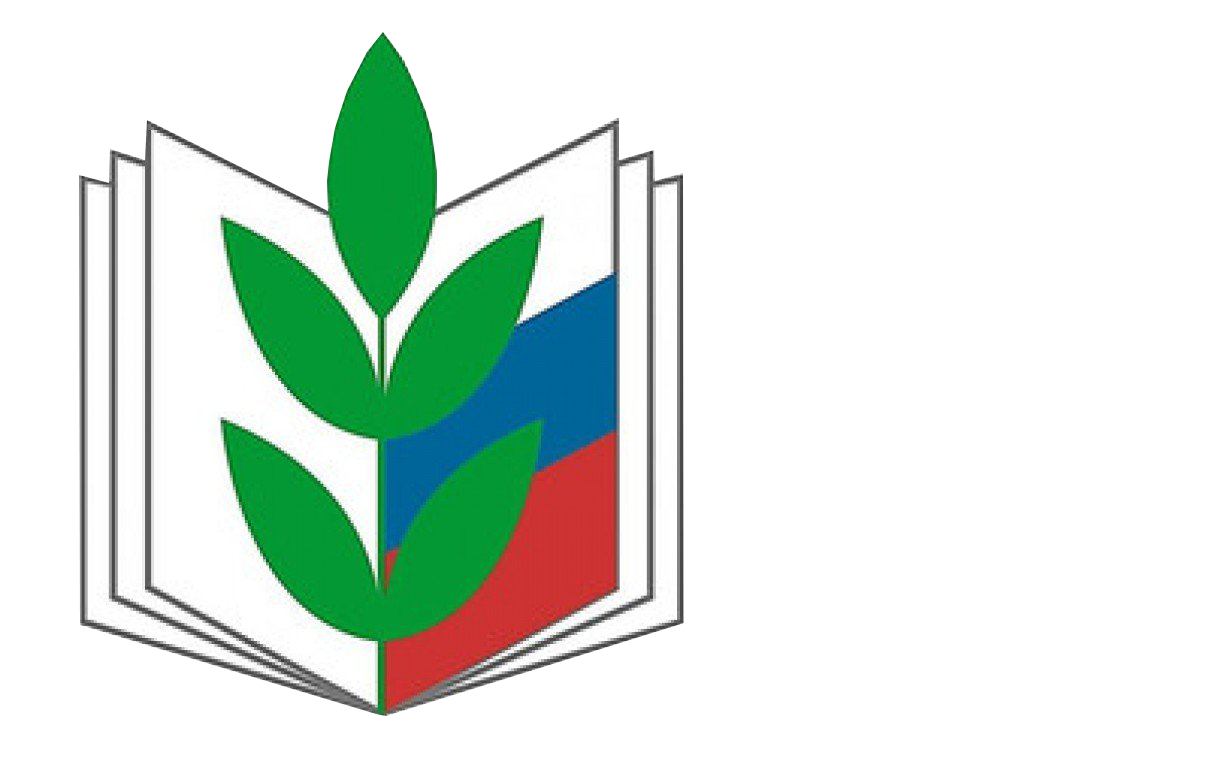 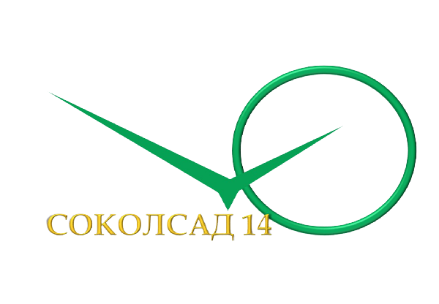 Организационное укрепление организации
Общее собрания работников образовательного учреждения 
2 раза в год
Заседание профсоюзного комитета 
1 раз в месяц
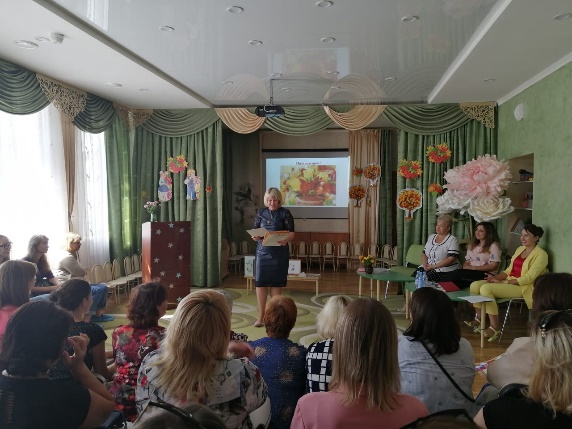 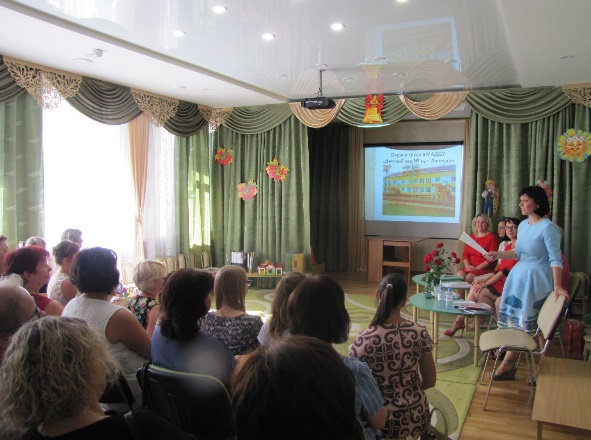 Отчеты администрации по выполнению условий коллективного договора 
1раз в год
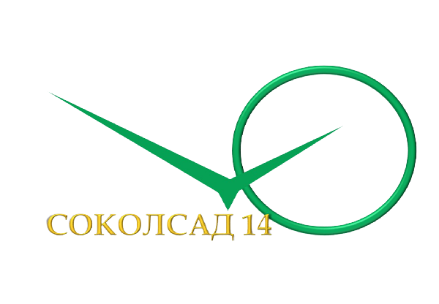 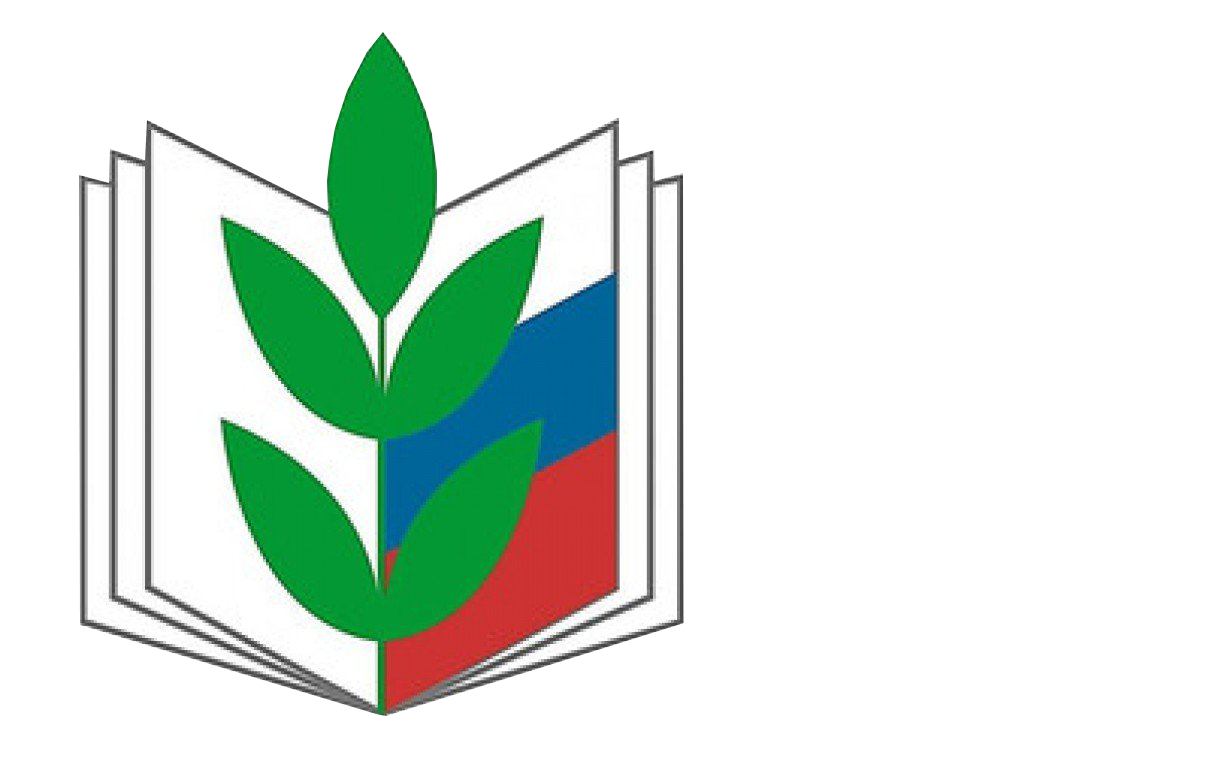 1 С Предприятие - Электронный профсоюз
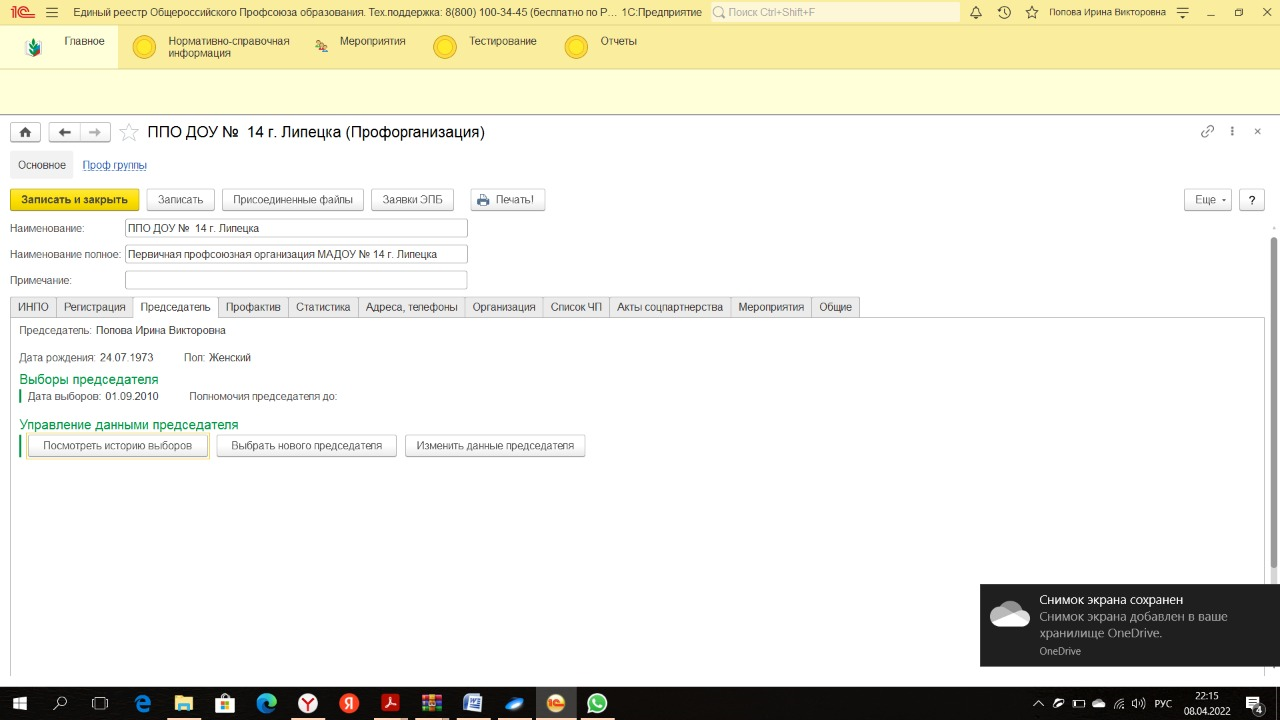 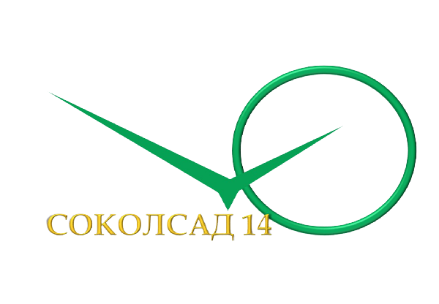 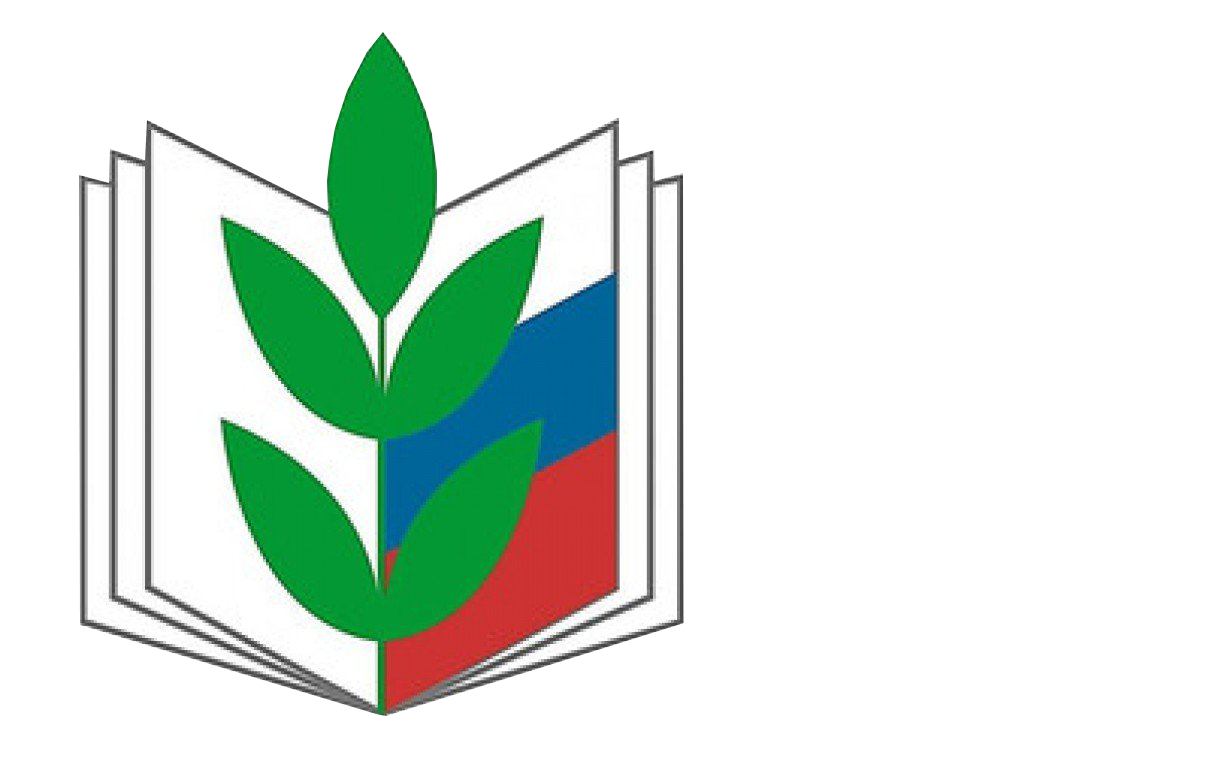 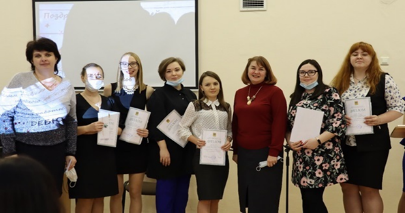 Связь с ветеранами педагогического труда.
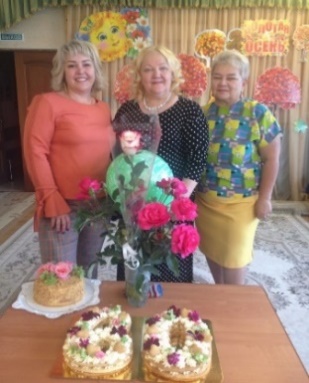 Наставничество «Школа молодого педагога» - «Вместе к успеху»
Мероприятия 2021 г.
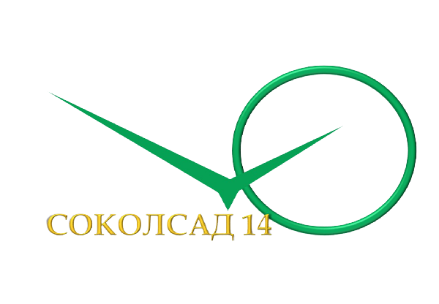 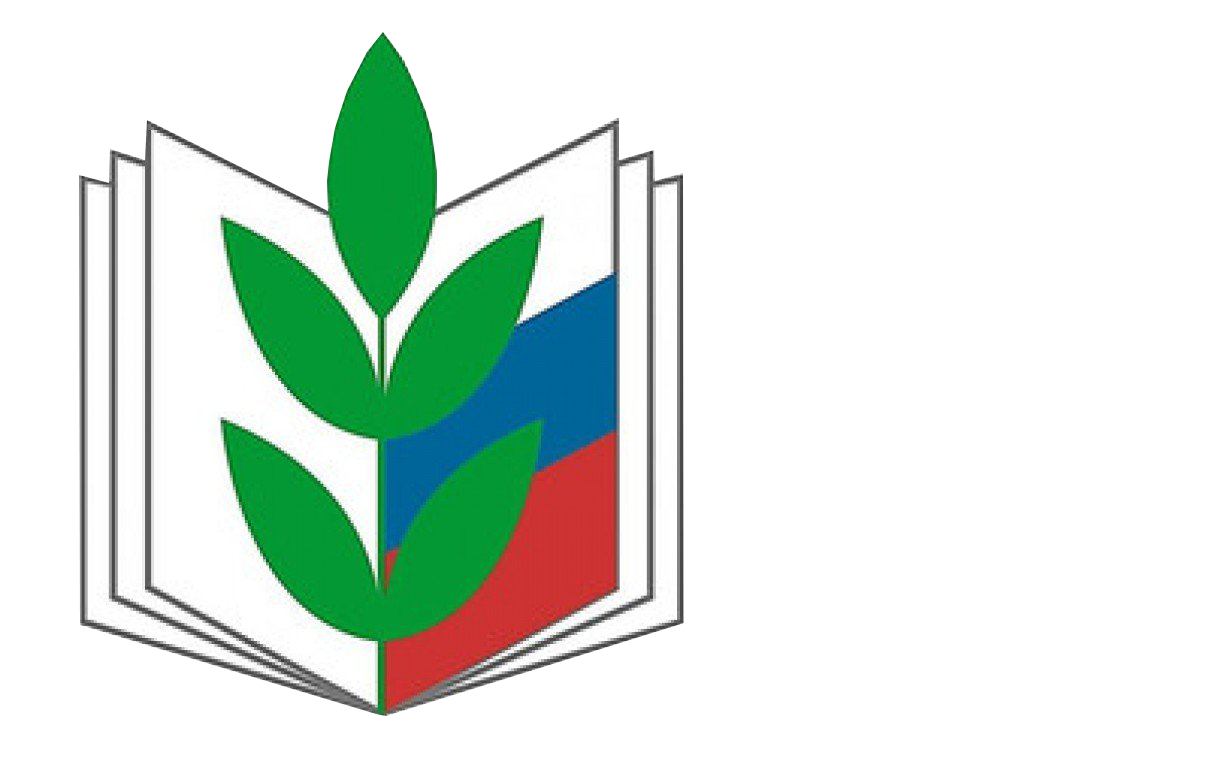 Мероприятия 2021 г.
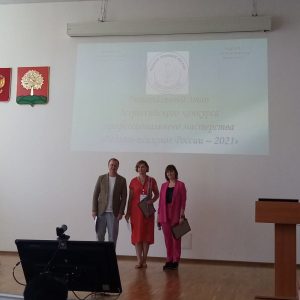 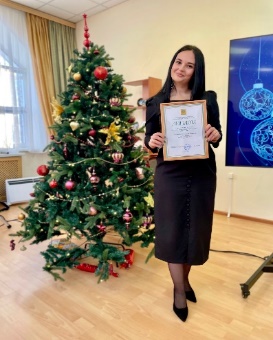 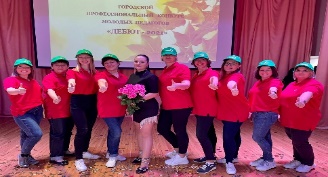 Профессиональный конкурс молодых специалистов «Дебют - 2020» учитель - логопед Голомазова Е. Ю.         лауреат III степени
Региональный этап Всероссийского конкурса профессионального мастерства «Педагог- психолог России 2020-2021» - педагог – психолог Семёнова М.В.- III место
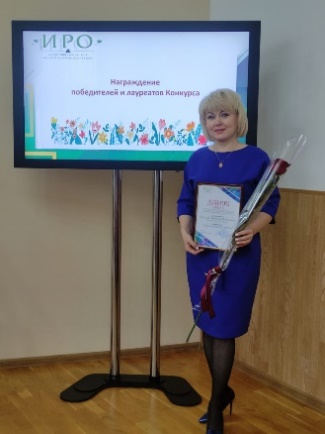 Региональный очно-заочный конкурс мастер - классов «Электронные образовательные ресурсы в деятельности воспитателя дошкольного образовательного учреждения» - воспитатель Алёхина С.Н. – диплом III степени;
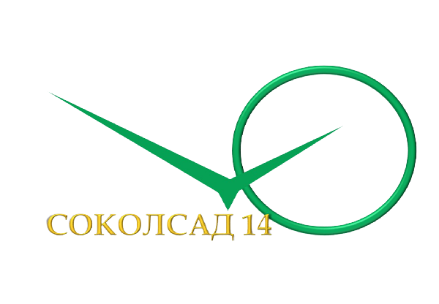 Мероприятия 2021 г.
Региональный конкурс «Лучший инклюзивный детский сад-2021» III место
Региональный конкурс иследовательских работ «Современные практики дошкольного образования» учитель - логопед Шарапова Л. П.  III место
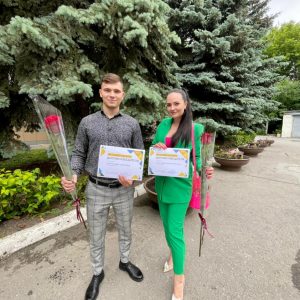 Региональный конкурс «Мы молодые педагоги» 
учитель - логопед Голомазова Е. Ю. 
I место 
инструктрор по физкультуре Осинкин И. А. 
II место
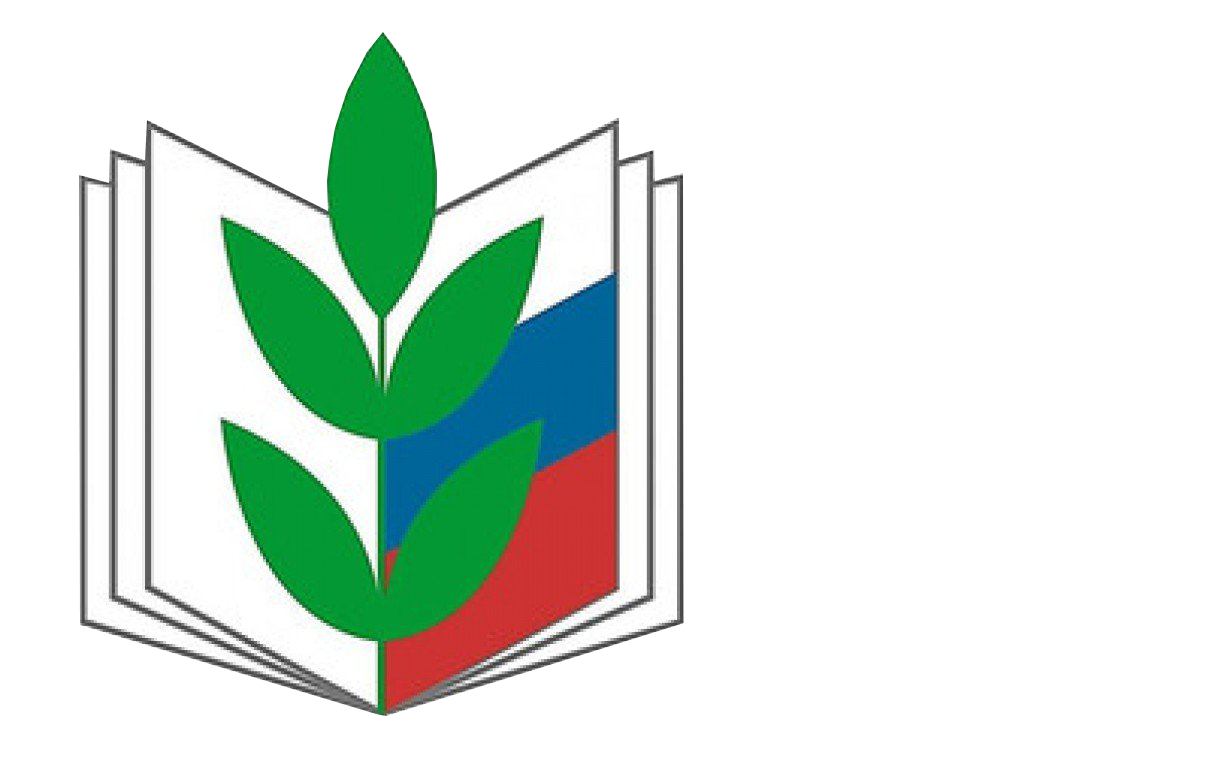 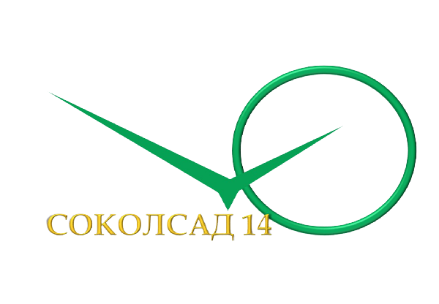 Мероприятия 2021 г.
Экологическая акция 
«Посади цветок» 
«Звезда Победы»
Экологическая акция 
«Чистота – залог здоровья»
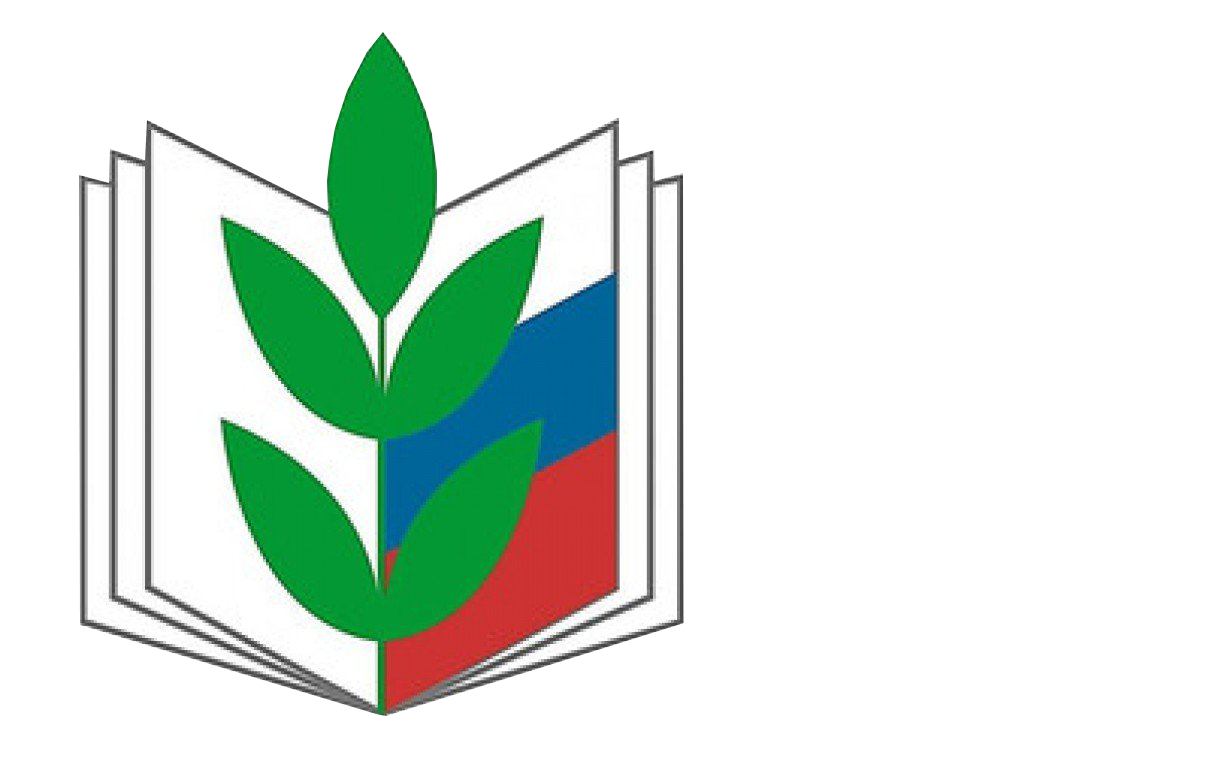 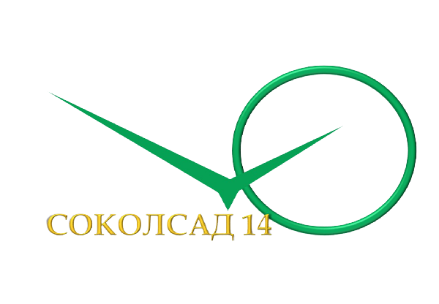 Мероприятия 2021 г.
Национальный проект «Демография» 
онлайн бучение по программе «Основы здорового питания» - 2021 - 100% педагогов
Спортивный праздник
«ГТО одна страна, одна команда»
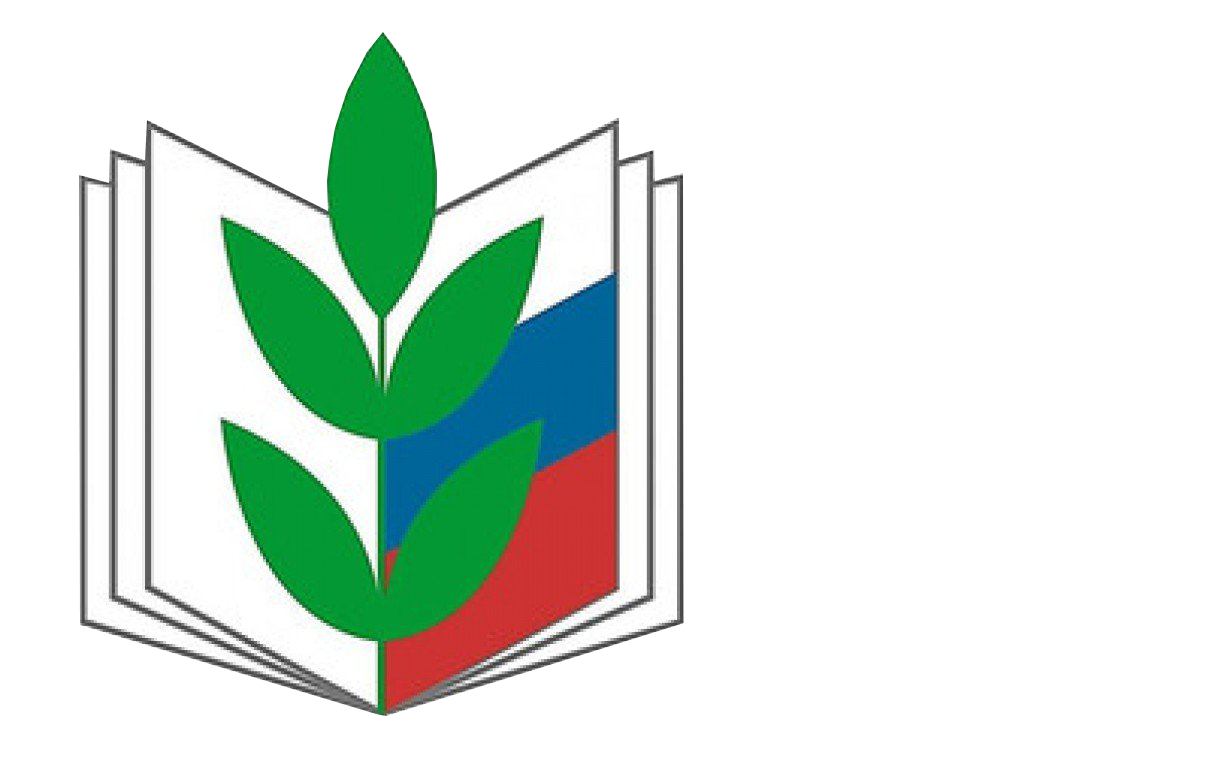 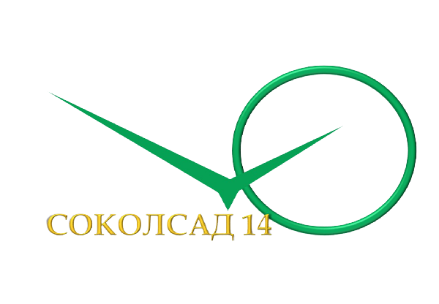 Охрана труда
«Охрана труда на рабочем месте, соблюдение мер безопасности и СанПин»
Новые правила по охране труда, вступившие в силу с 1 января 2021 года онлайн обучение
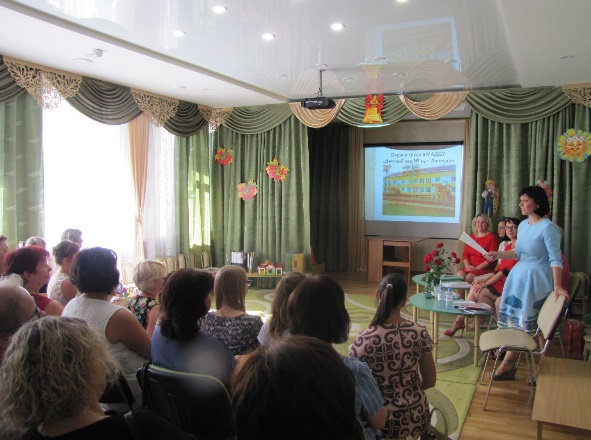 «Профилактика гриппа и острых респиратурных вирусных инфекций, в том числе (COVID- 19) в объёме 36 часов» 
100% педагогов
«Обеспечение санитарн-эпидемиологических требований к образовательным организациям согласно СП 2.4.3648-20» в объёме 36 часов председатель ПК Попова И. В.
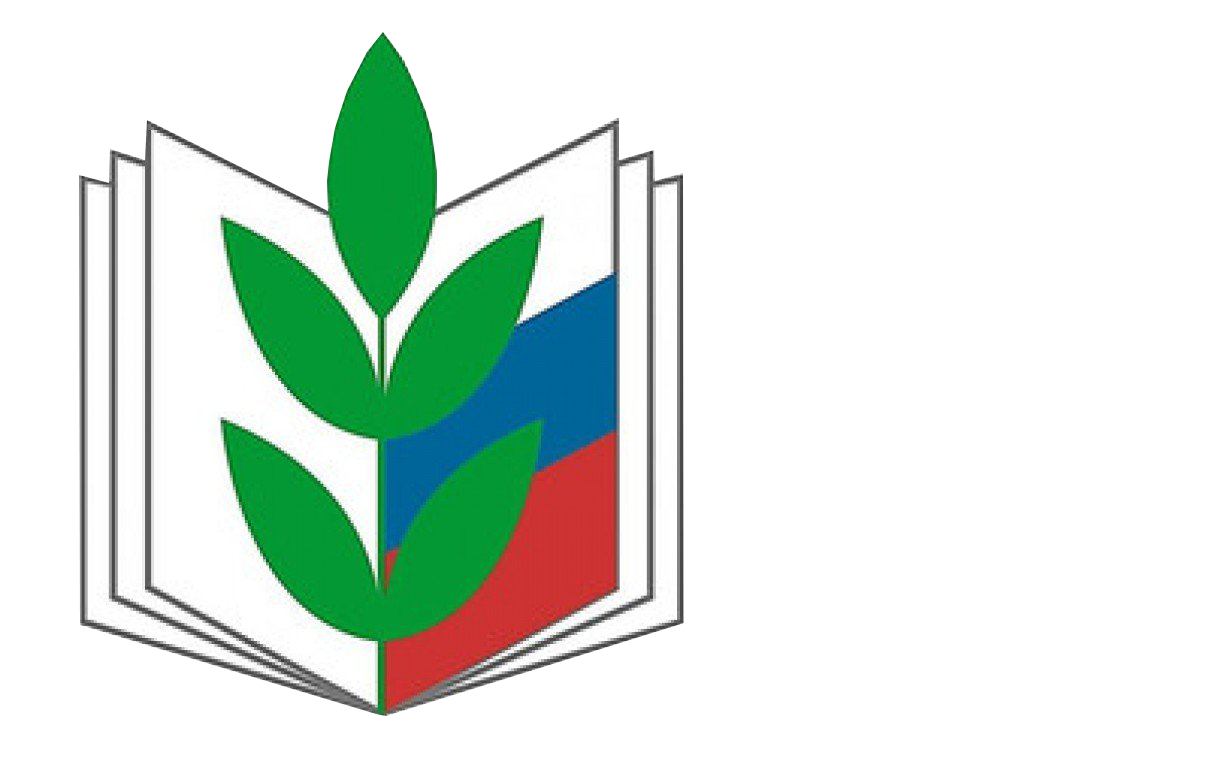 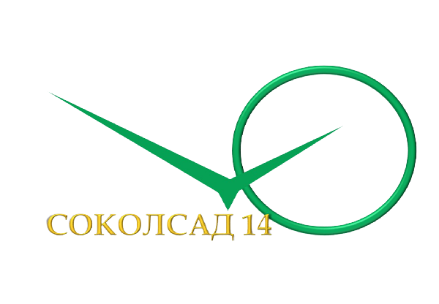 «Всемирный день охраны труда»
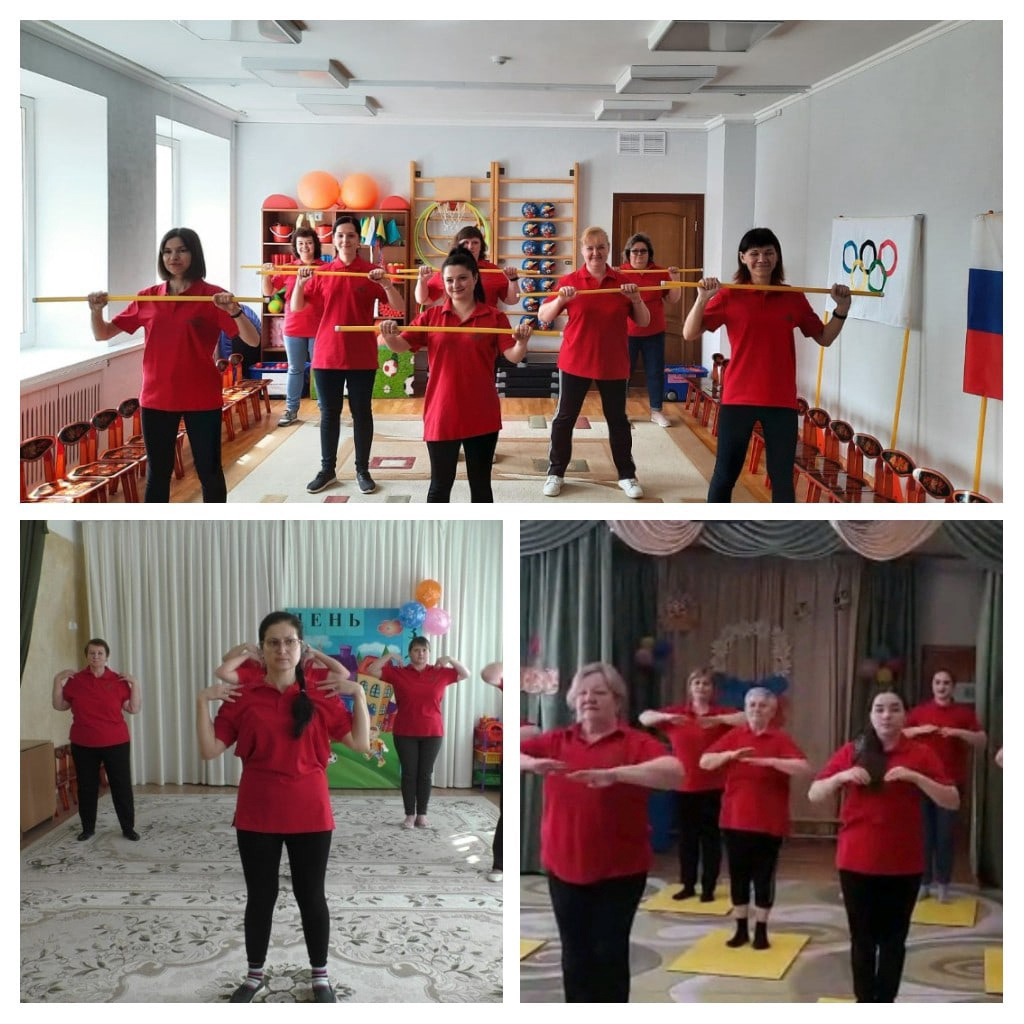 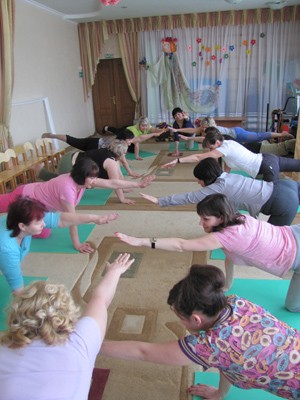 Проект «Профсоюз- территория здоровья»
Утренняя производственная зарядка
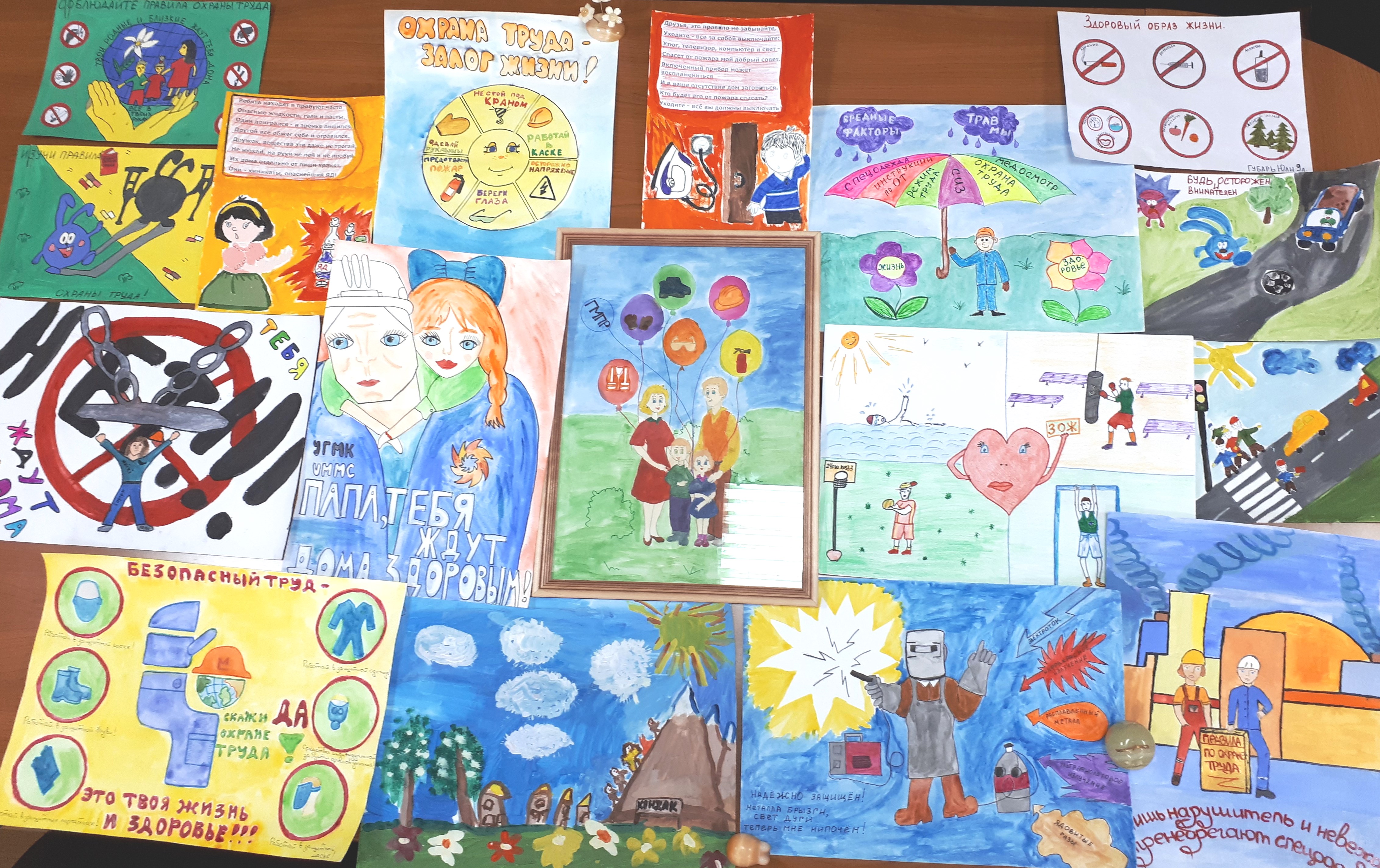 Выставка детских рисунков по теме: «Соблюдение мер безопасности и профилактика заболеваний в образовательных учреждениях»
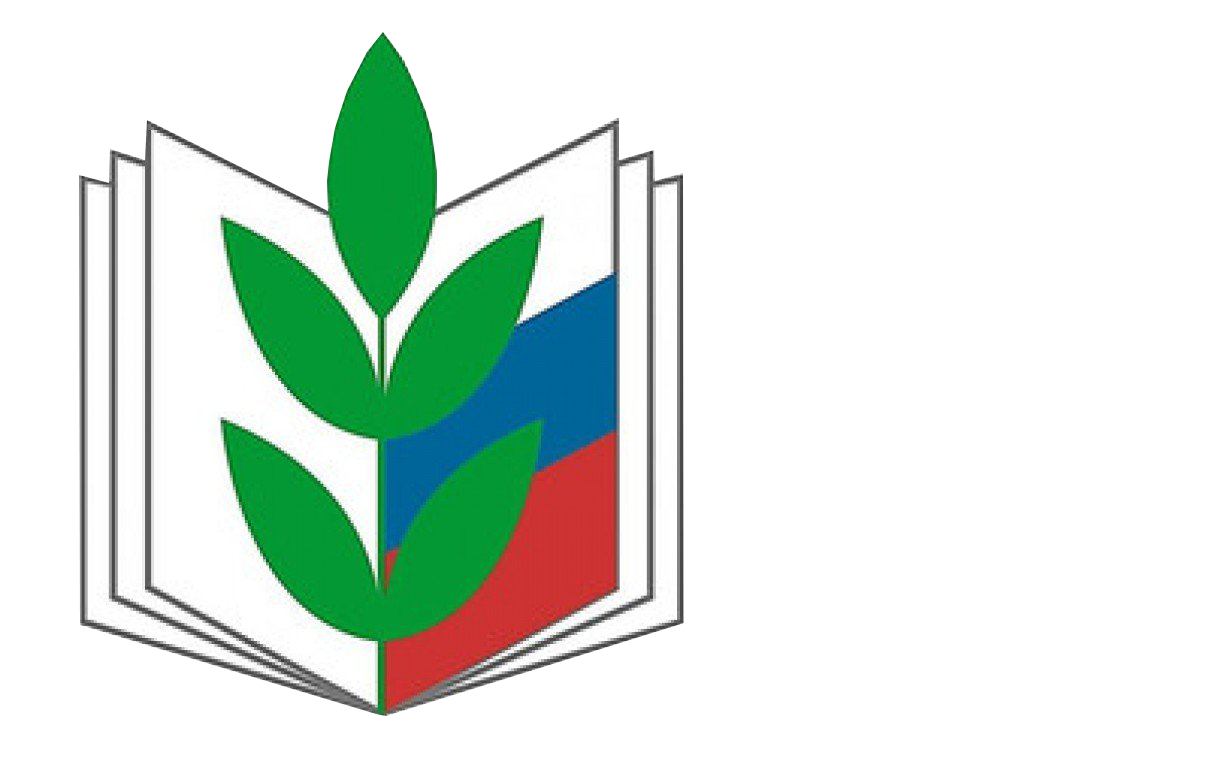 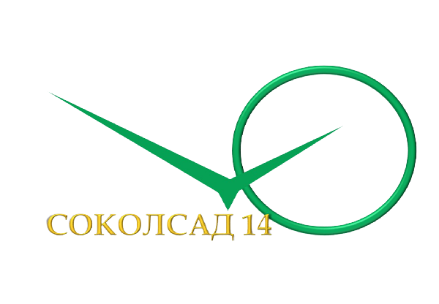 Оздоровление за 2021 г.
Санатории Липецк курсовые программы  
2 члена профсоюза
Крым Феодосия посёлок «Приморский» 2 семьи
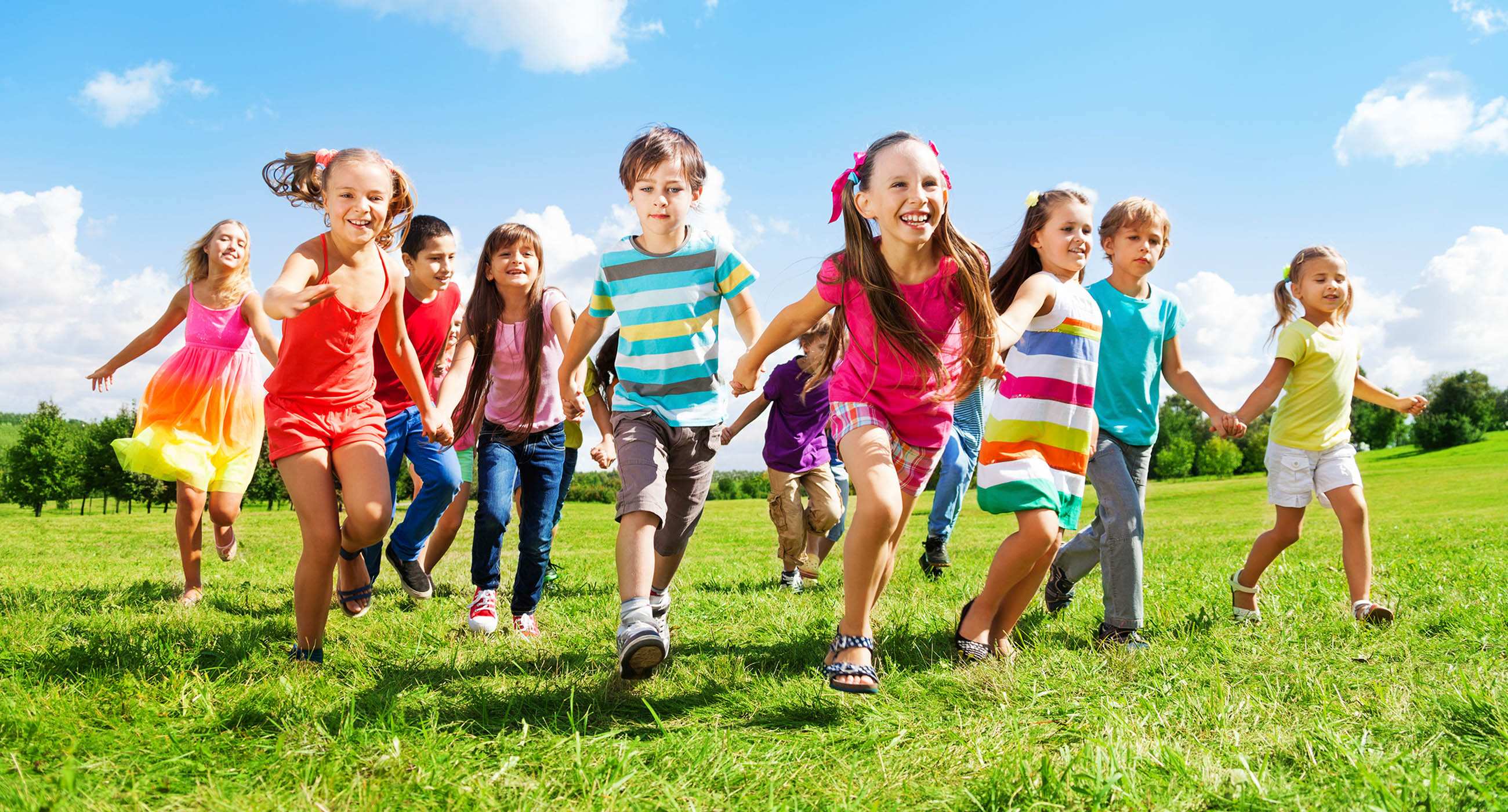 Детское оздоровлениеза 2021 г.
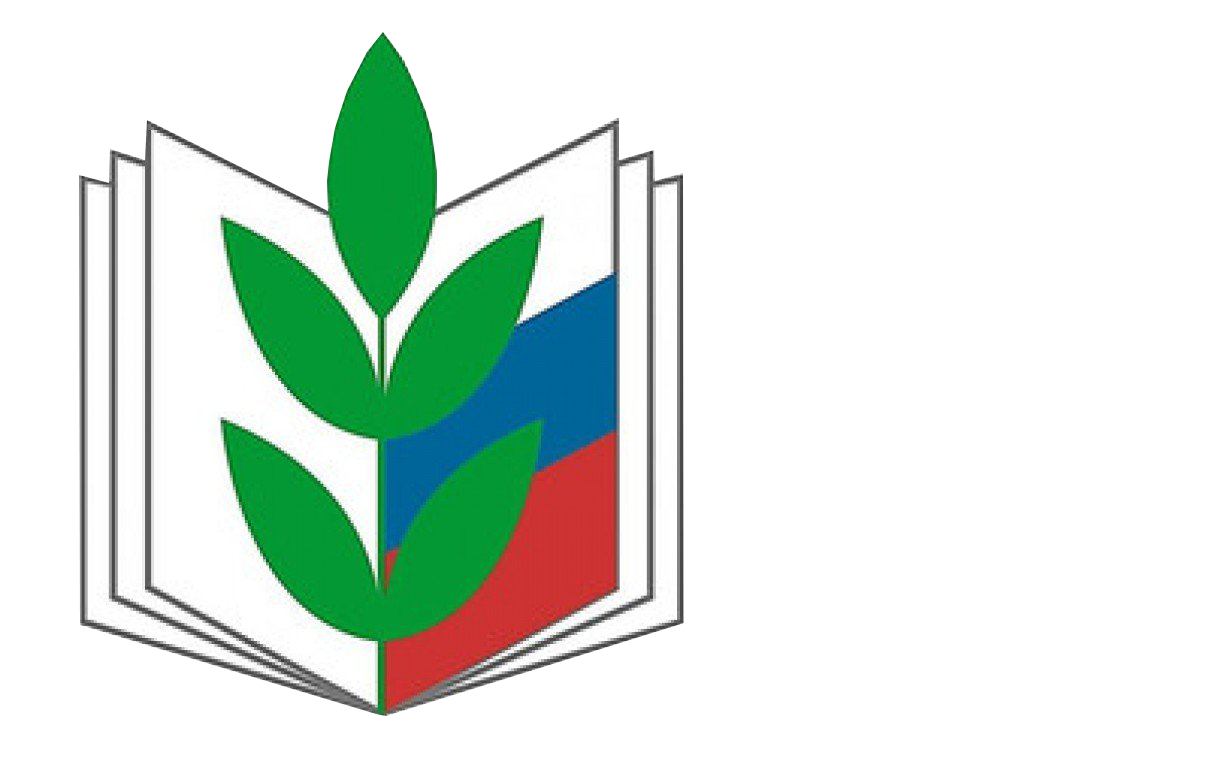 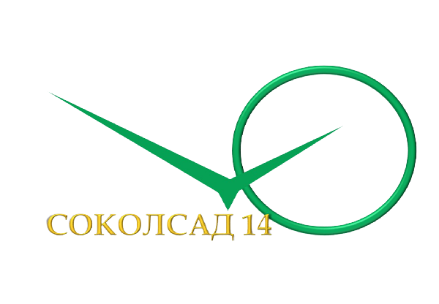 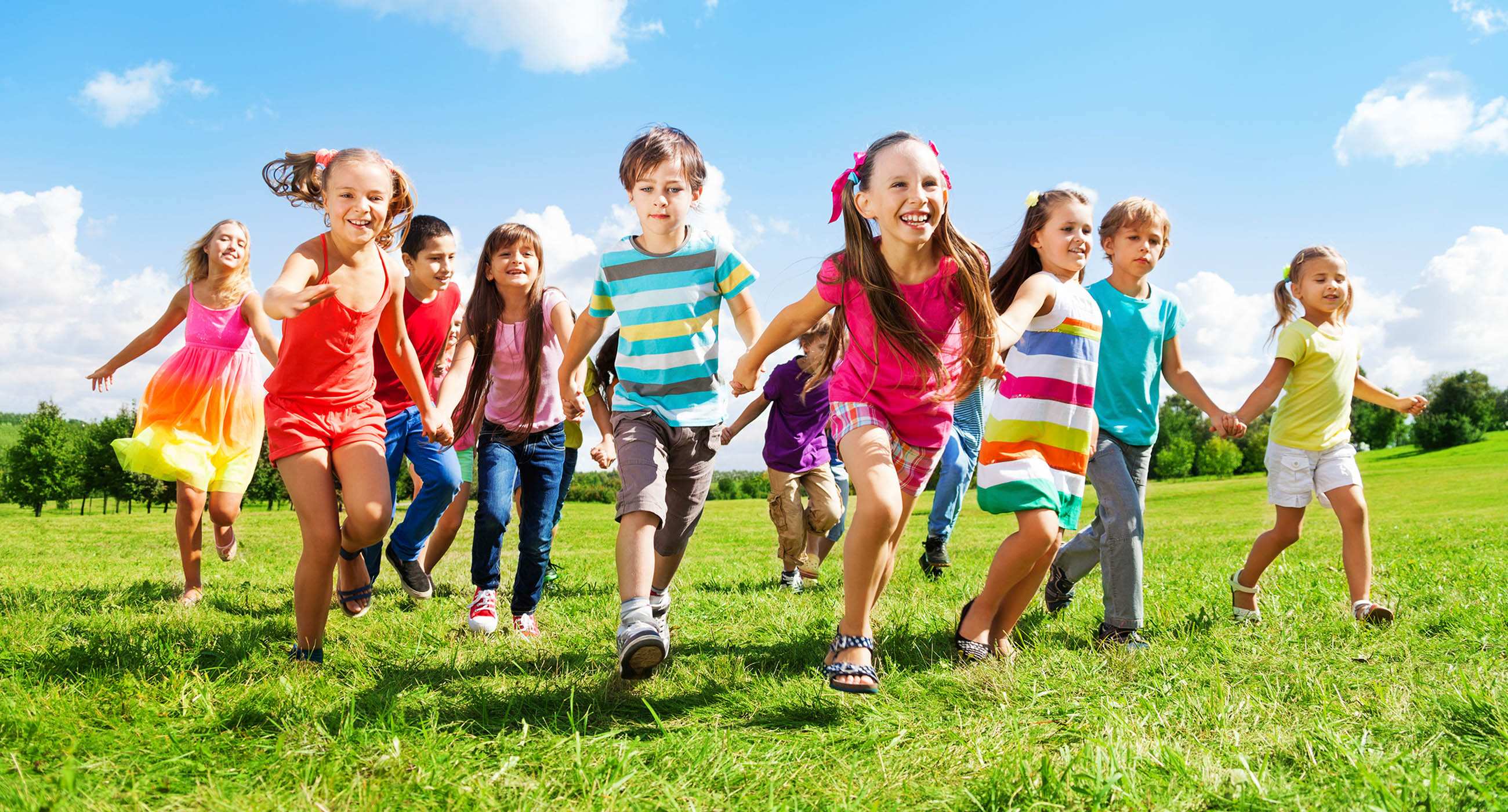 Оздоровительые детские лагеря                       3 ребёнка сотрудника         компенсация за путевки
Оздоровительый детский лагерь ВДЦ «Смена» г. Анапа                       1 ребёнок сотрудника                      за счет профсоюза
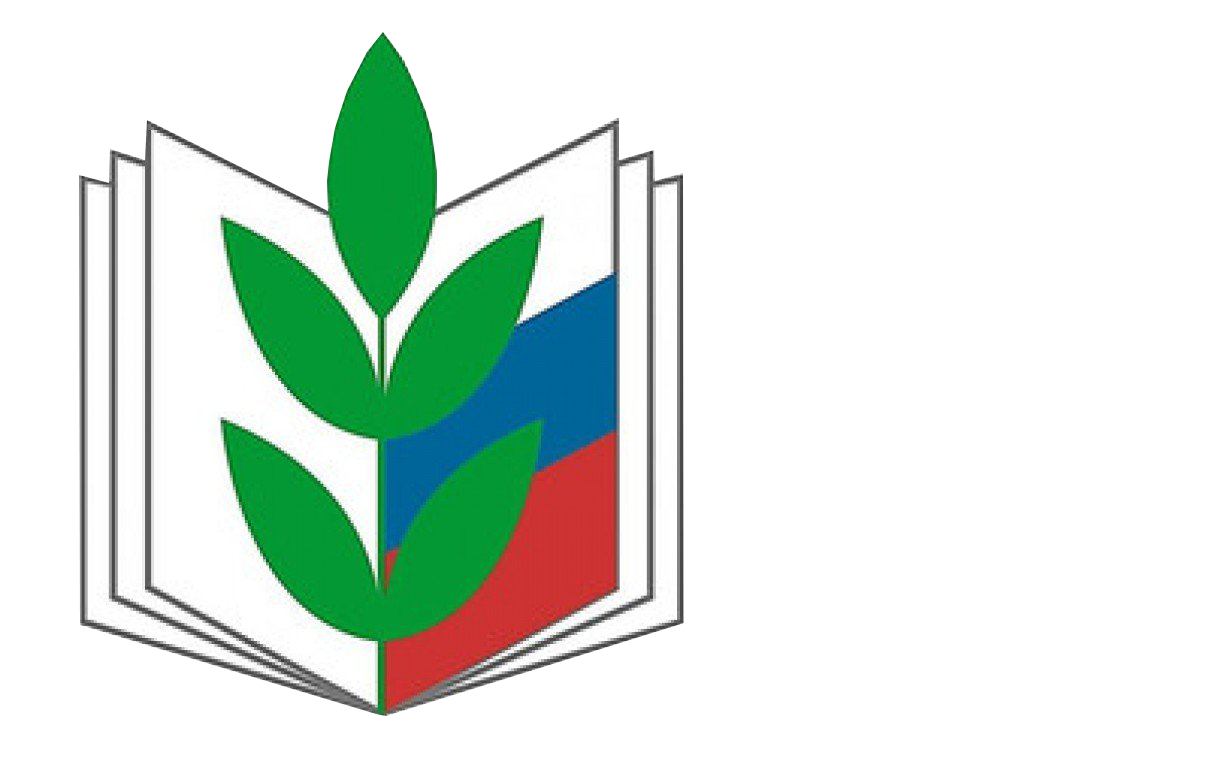 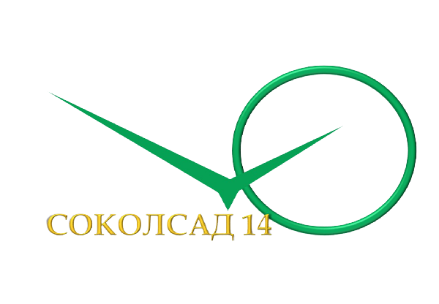 Целевые расходыза 2021 г.
Материальная помощь
профбюджет ДОУ - 13000рублей
Горкома профсоюза  -12000рублей 
областной бюджет - 25000 рублей
Оздоровление 
6000 рублей
Поздравления юбиляров
9000 рублей
Культурно - массовые мероприятия
69000 рублей
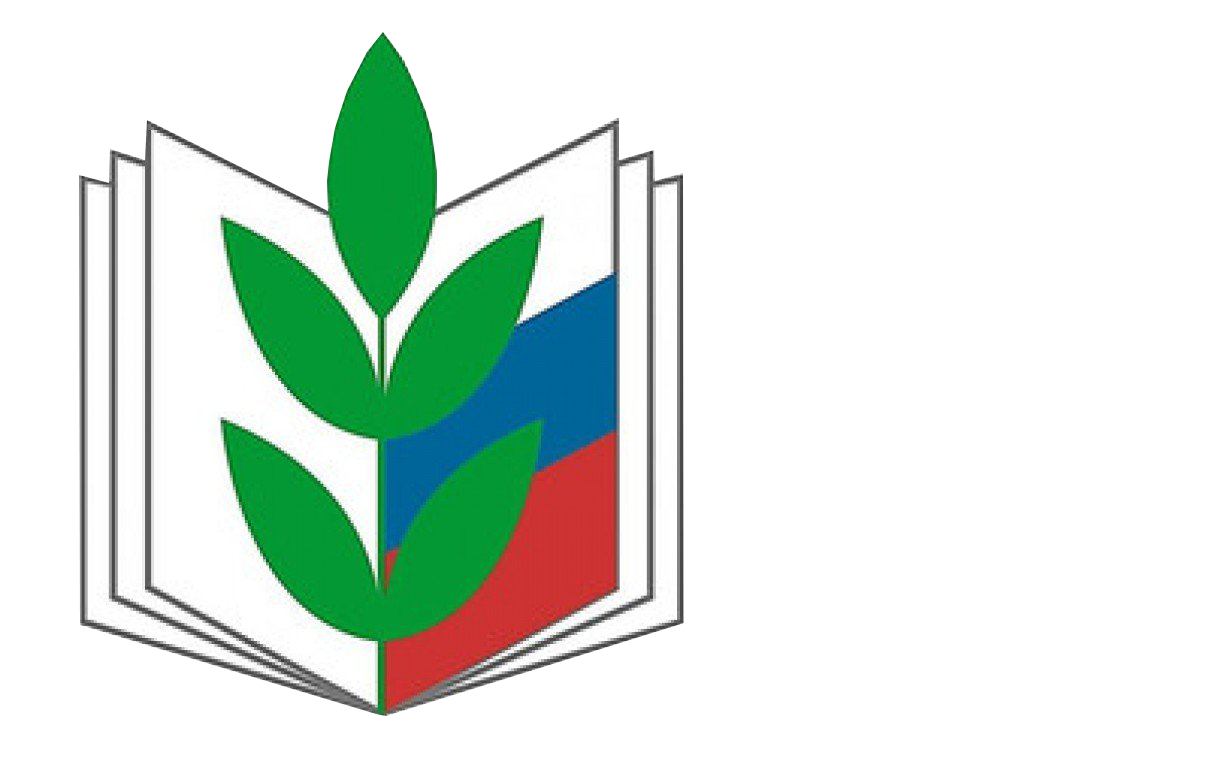 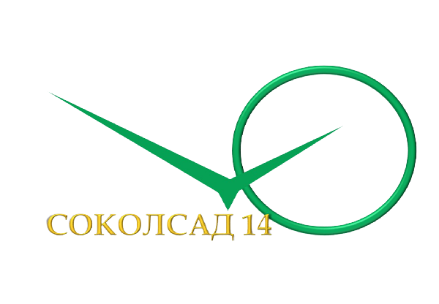 Информационная работа
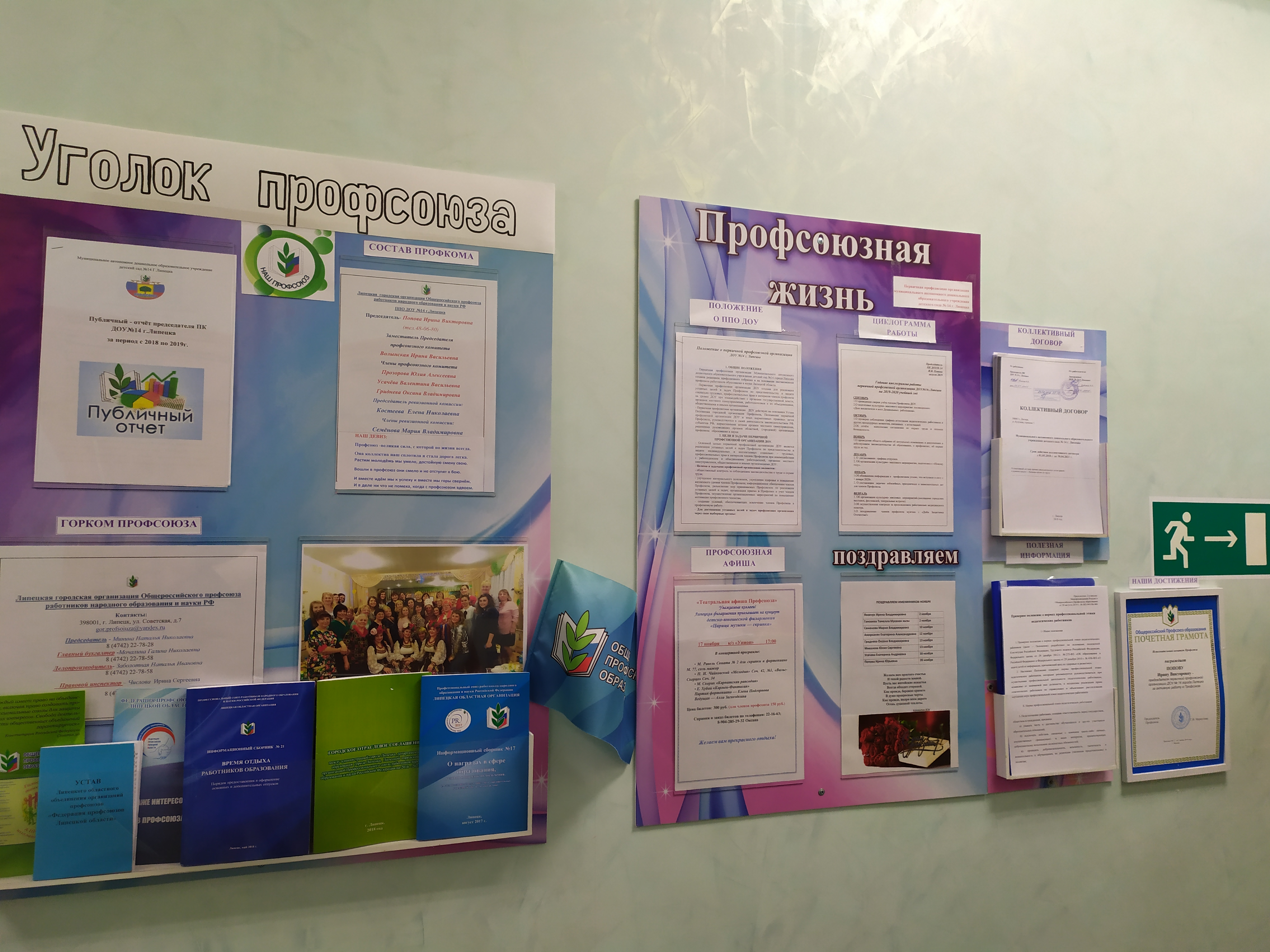 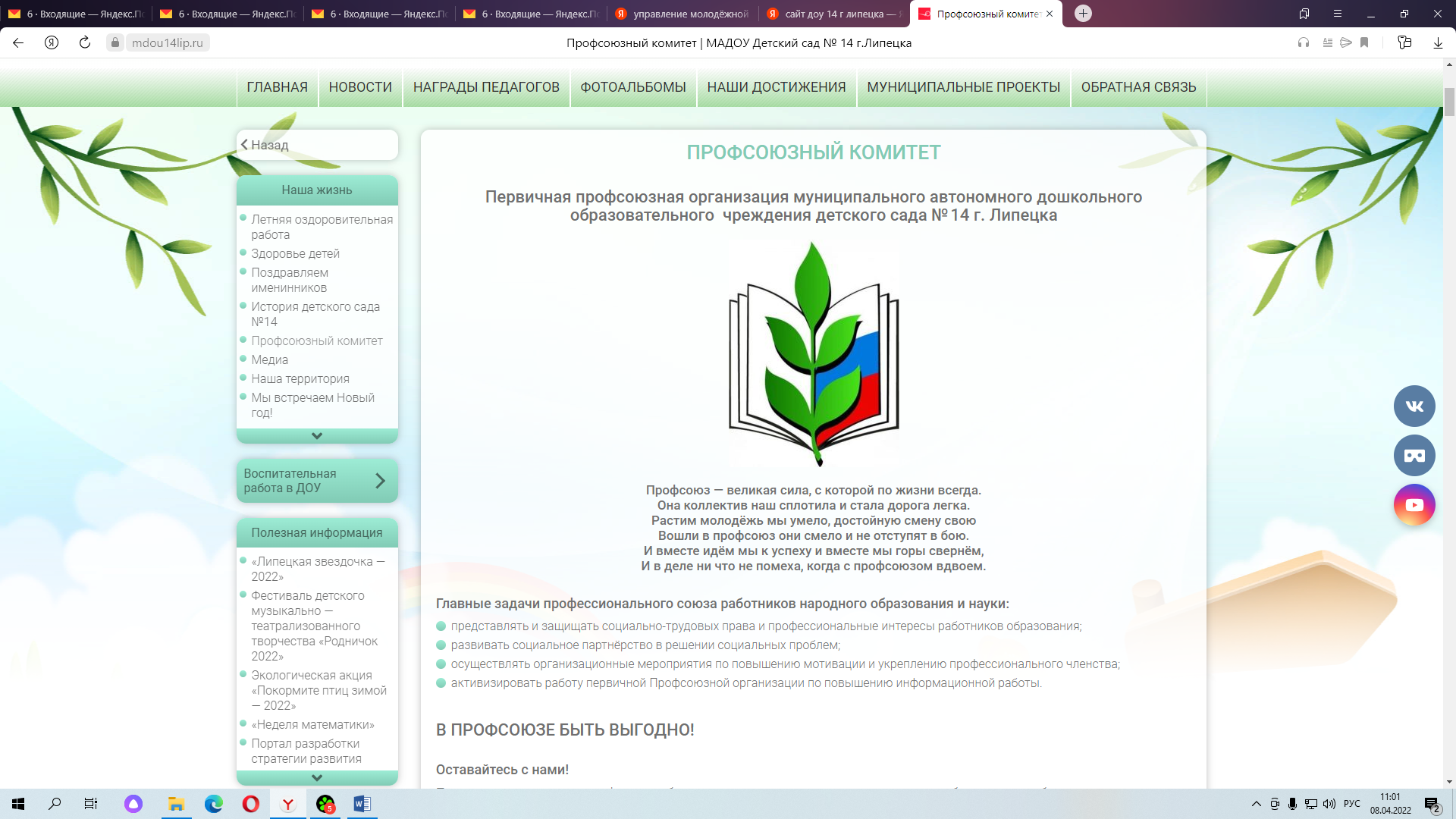 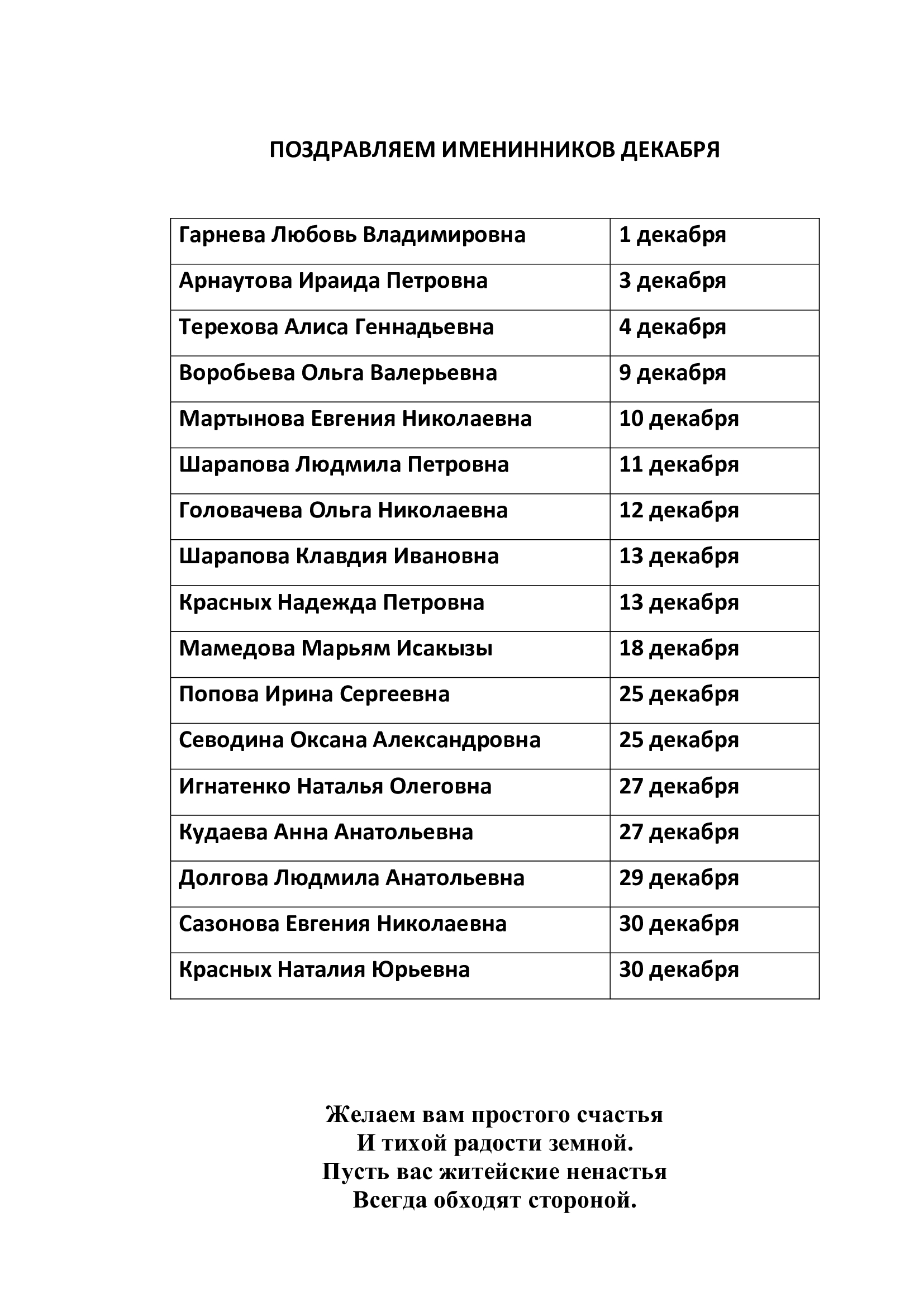 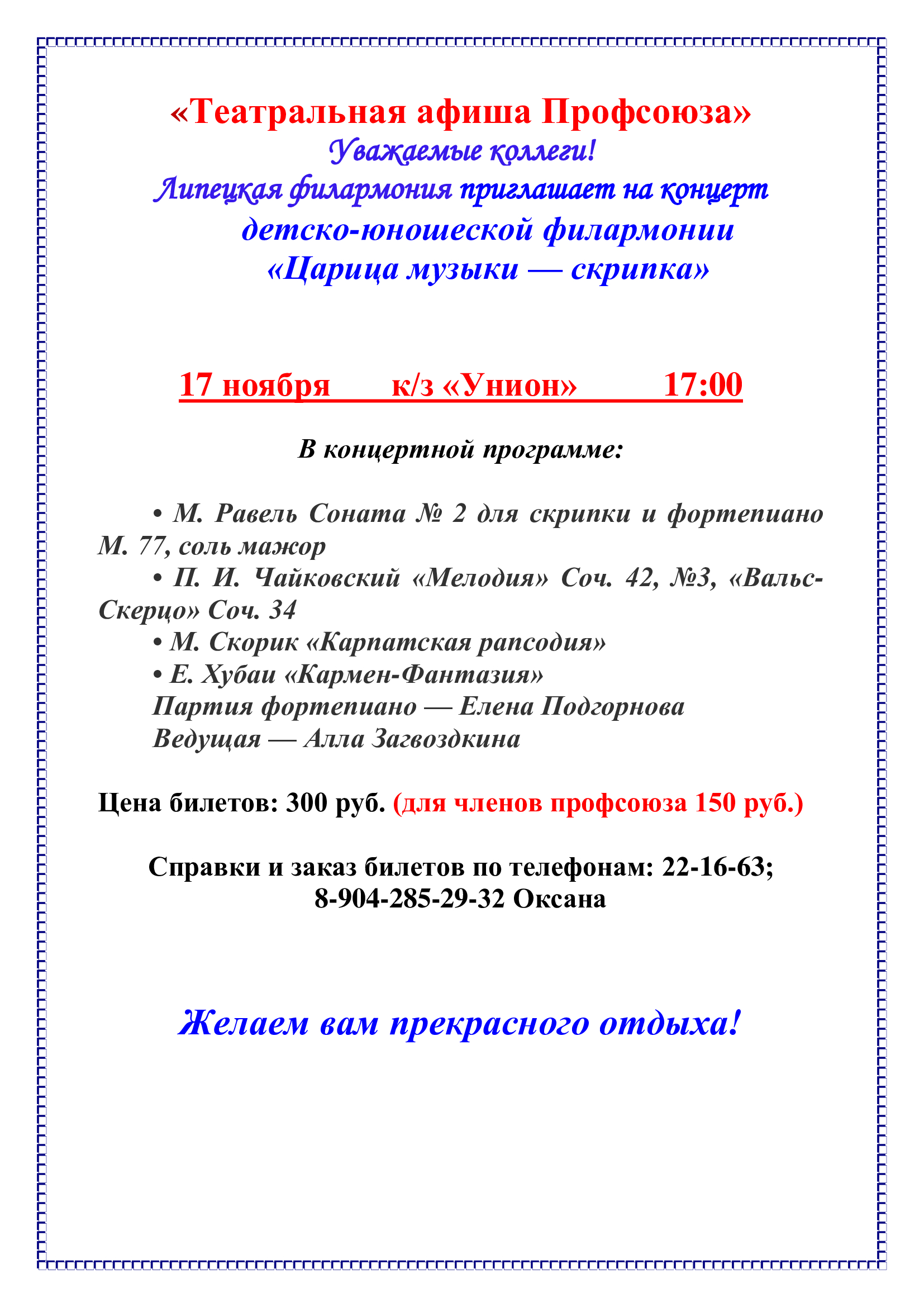 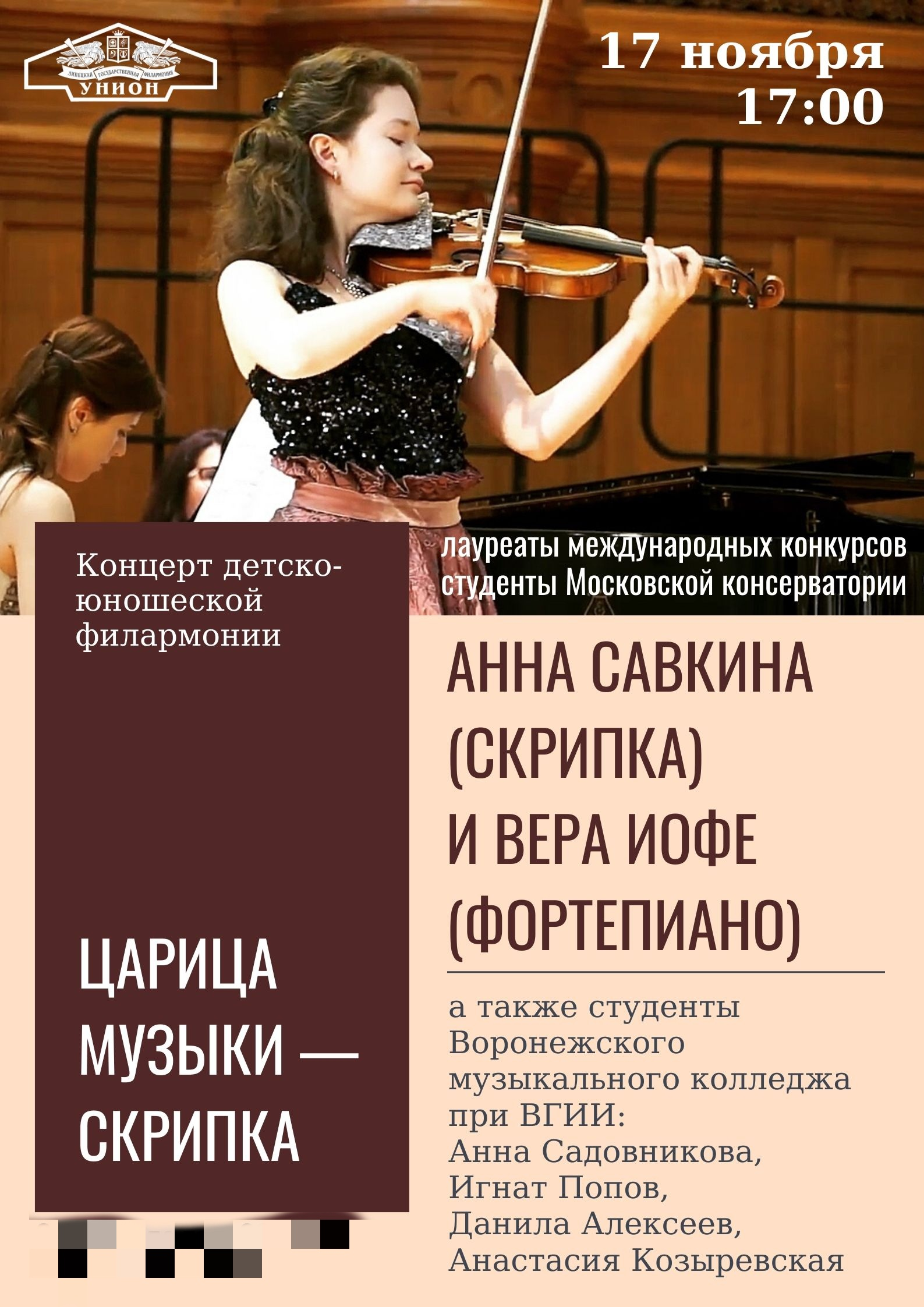 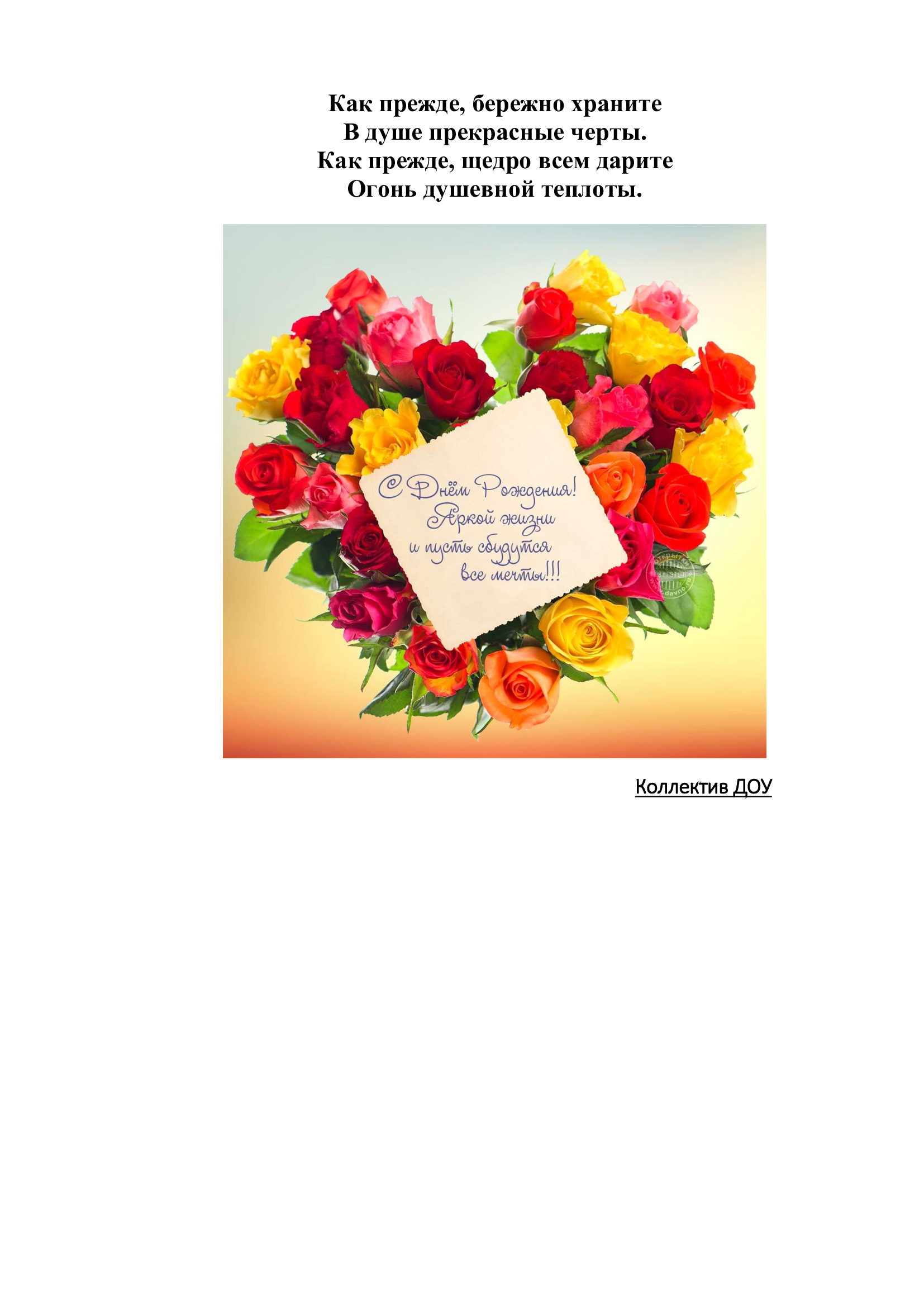 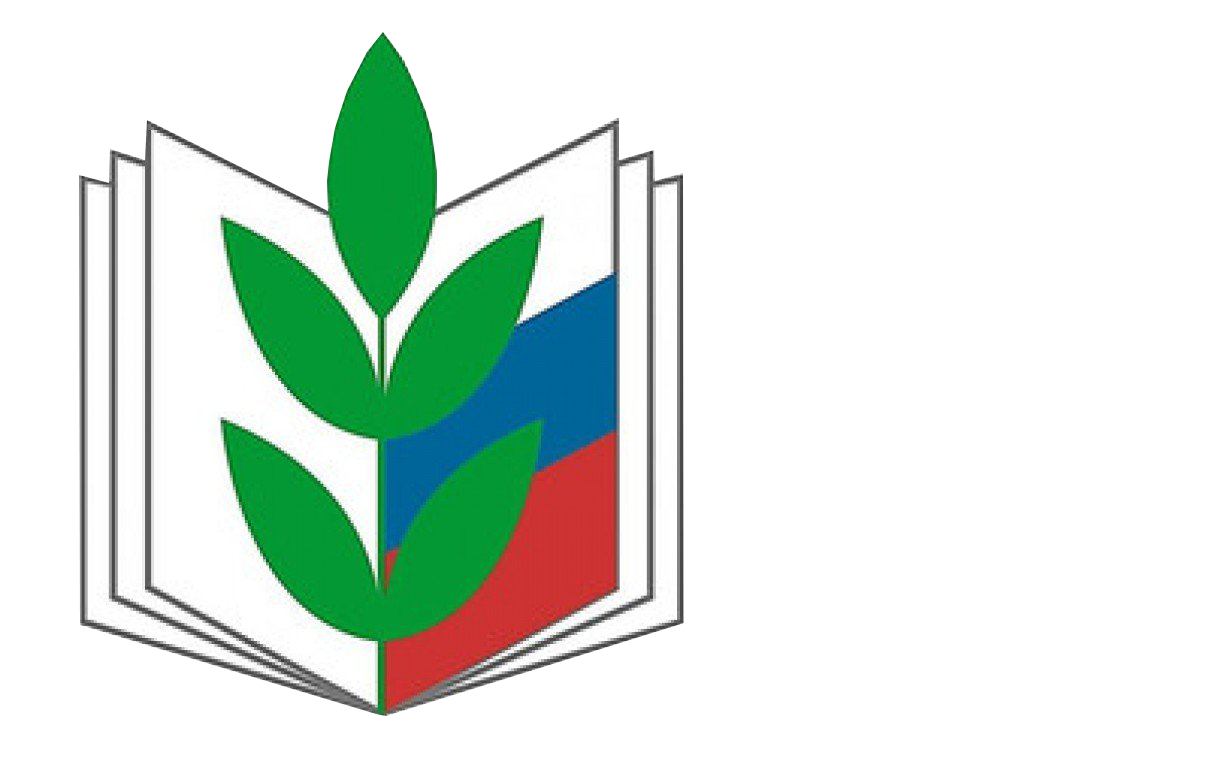 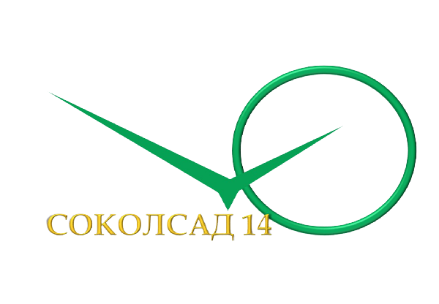 Приоритетные задачи на 2022 год
Повышение профессиональной компетентности молодых педагогов за счет активного использования новых технологий; формирование и развитие   информационной культуры профсоюзного актива, овладения новыми компетенциями в применении компьютерной техники;
Повышение открытости и доступности информации о деятельности профсоюзной организации ДОУ.